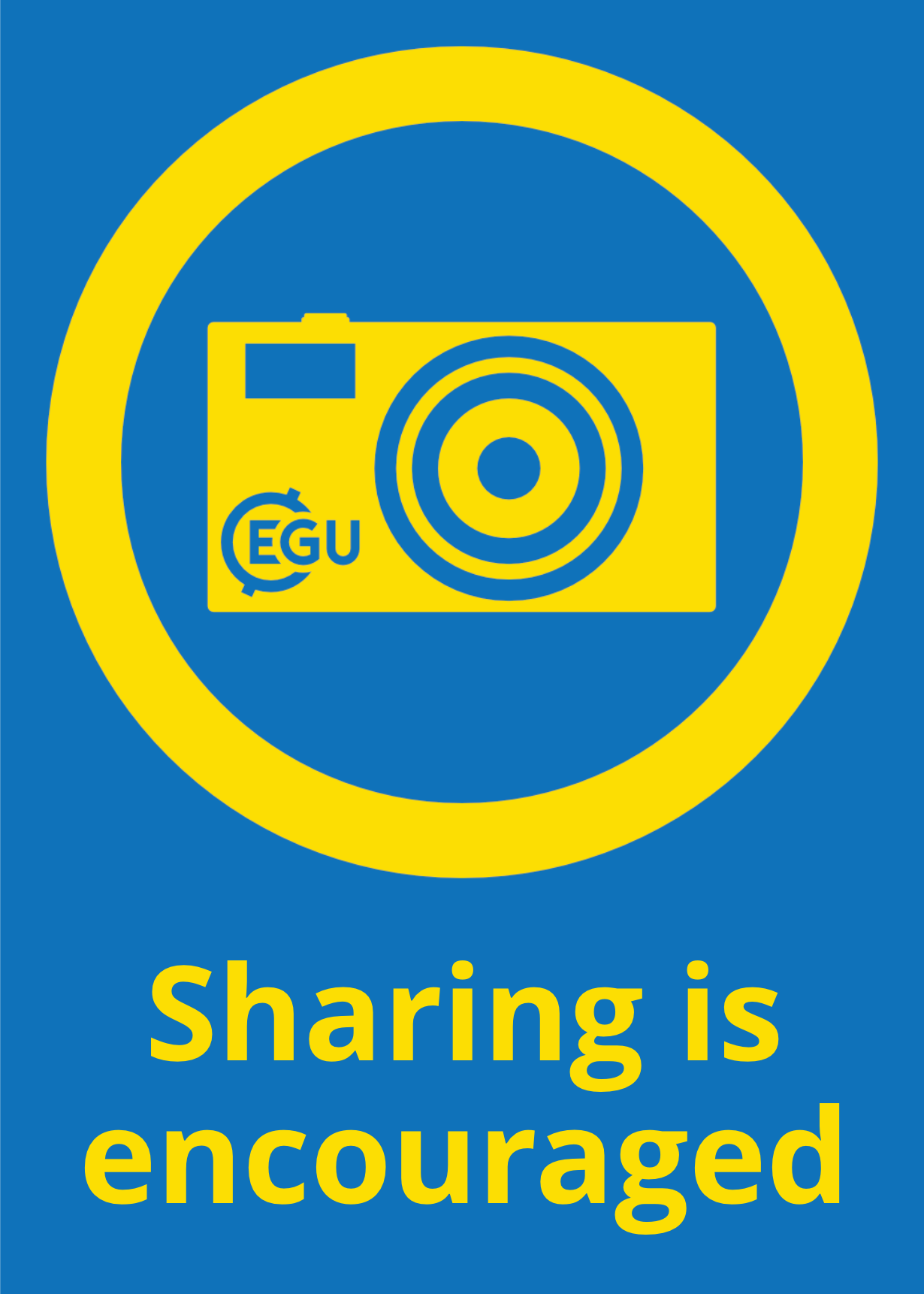 Fully Differentiable Physics-informed Lagrangian Convolutional Neural Network for Precipitation Nowcasting
EGU24-4445 | ESSI1.3
Peter Pavlík, Martin Výboh, Anna Bou Ezzeddine, and Viera Rozinajová
What’s it all about?
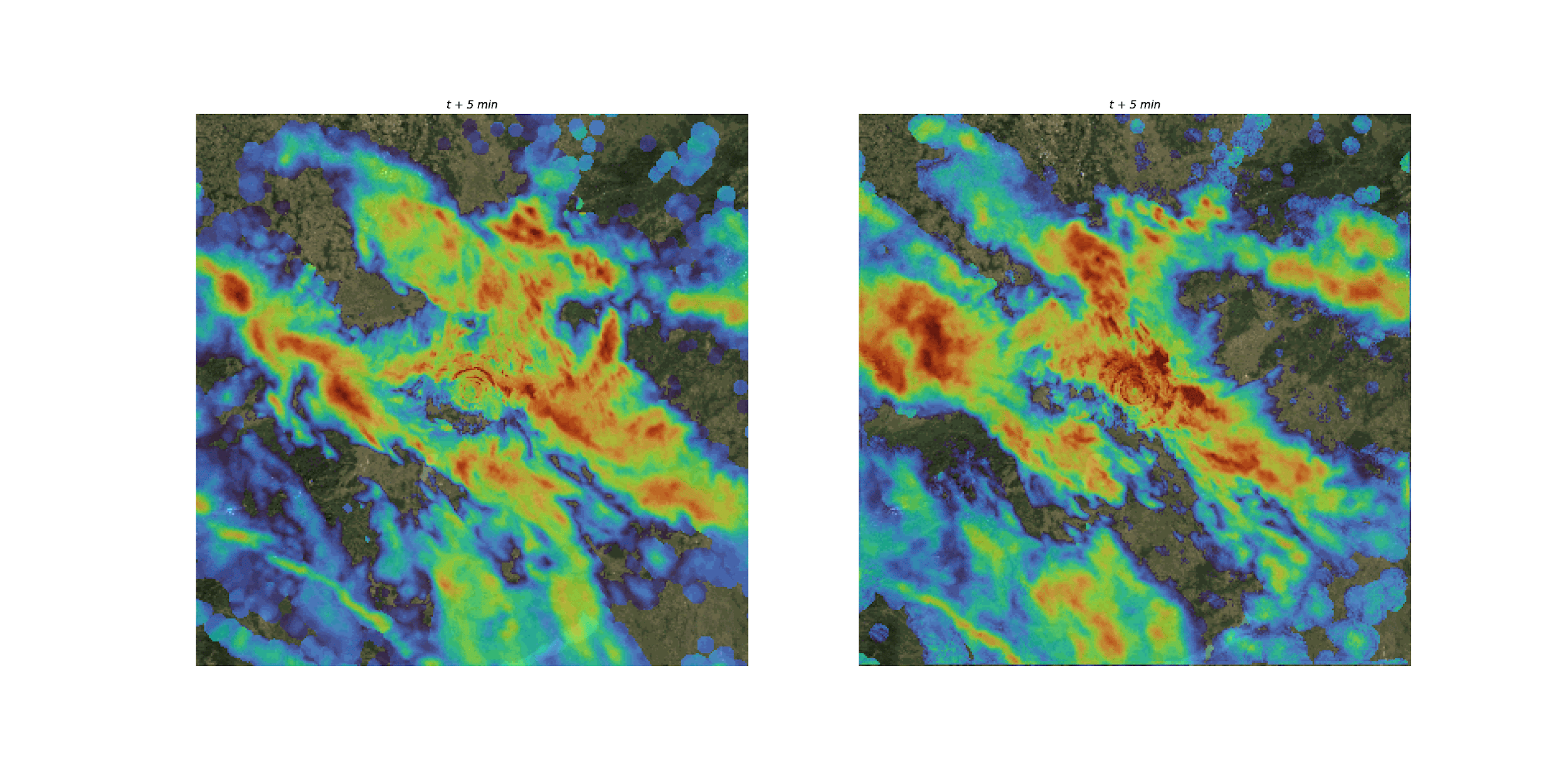 Using machine learning in precipitation nowcasting
Applying deep learning computer vision approaches
Combining data-driven learning with physics-informed domain knowledge
2
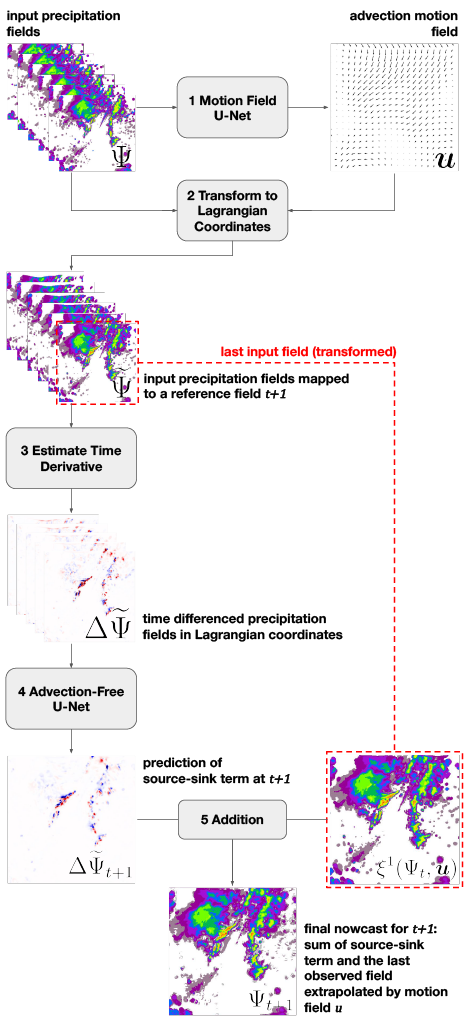 Lagrangian Double U-Net for Physics-Informed Nowcasting – LUPIN
Draws from existing extrapolation-based nowcasting methods
Performs the Lagrangian coordinate system transformation of the data in a fully differentiable manner
Matches the performance of the chosen benchmark
3
Hope to see you at my PICO screen!
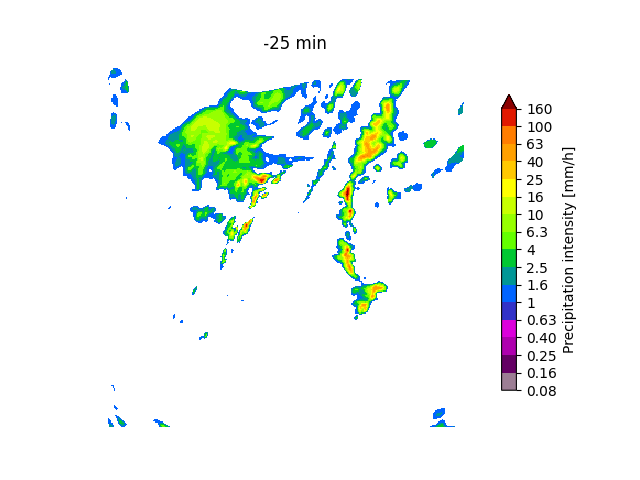 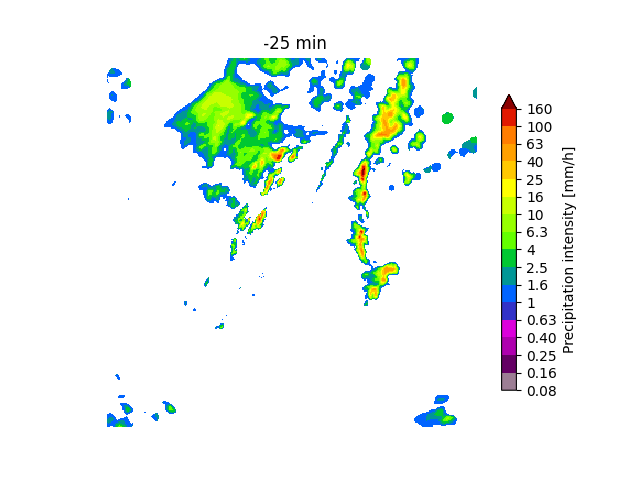 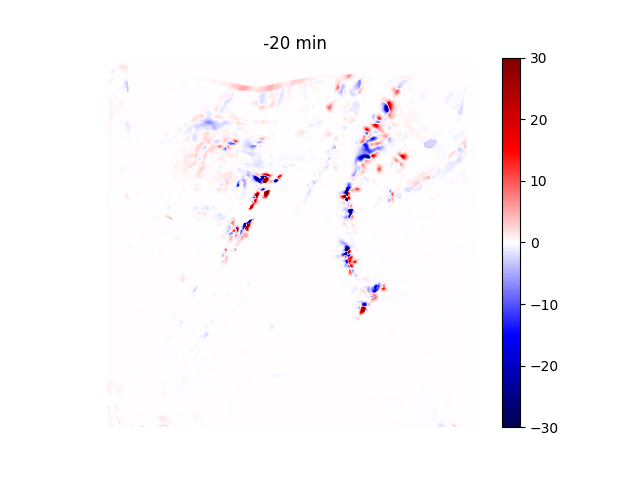 4
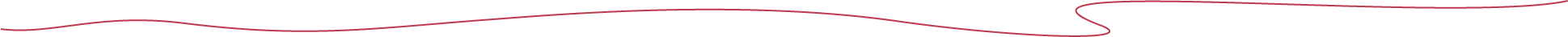 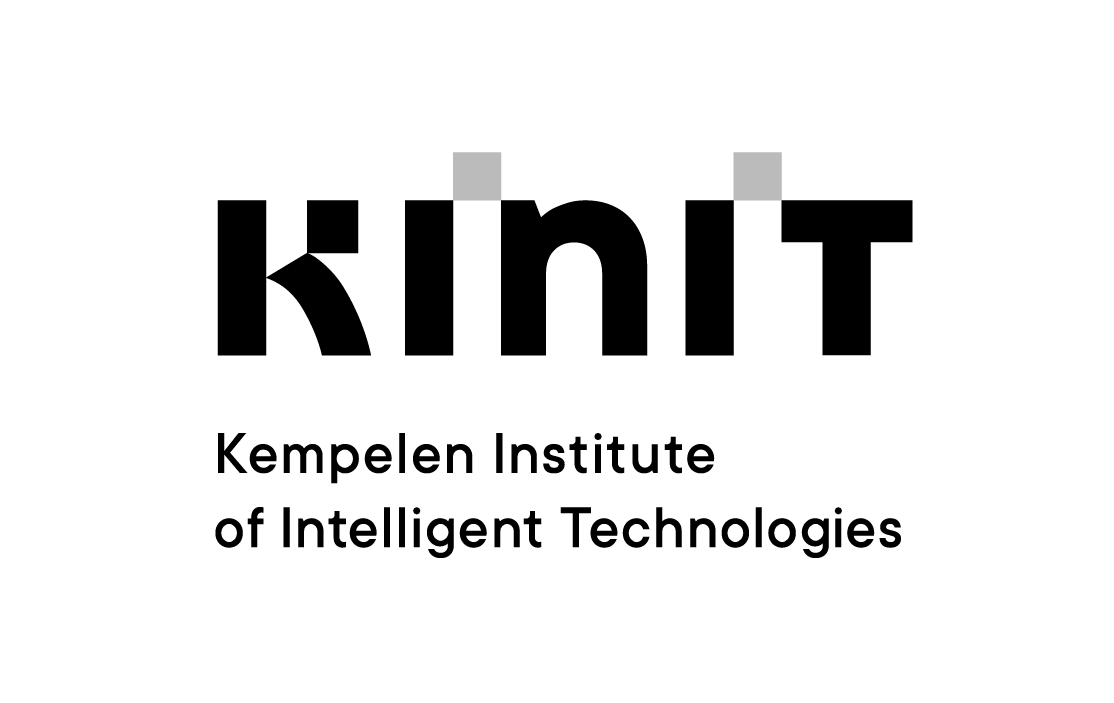 EGU24 QR code
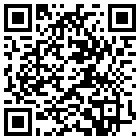 Sky Park Offices
Bottova 7939/2A
811 09 Bratislava
Slovakia
www.kinit.sk
Start of PICO Screen Slides
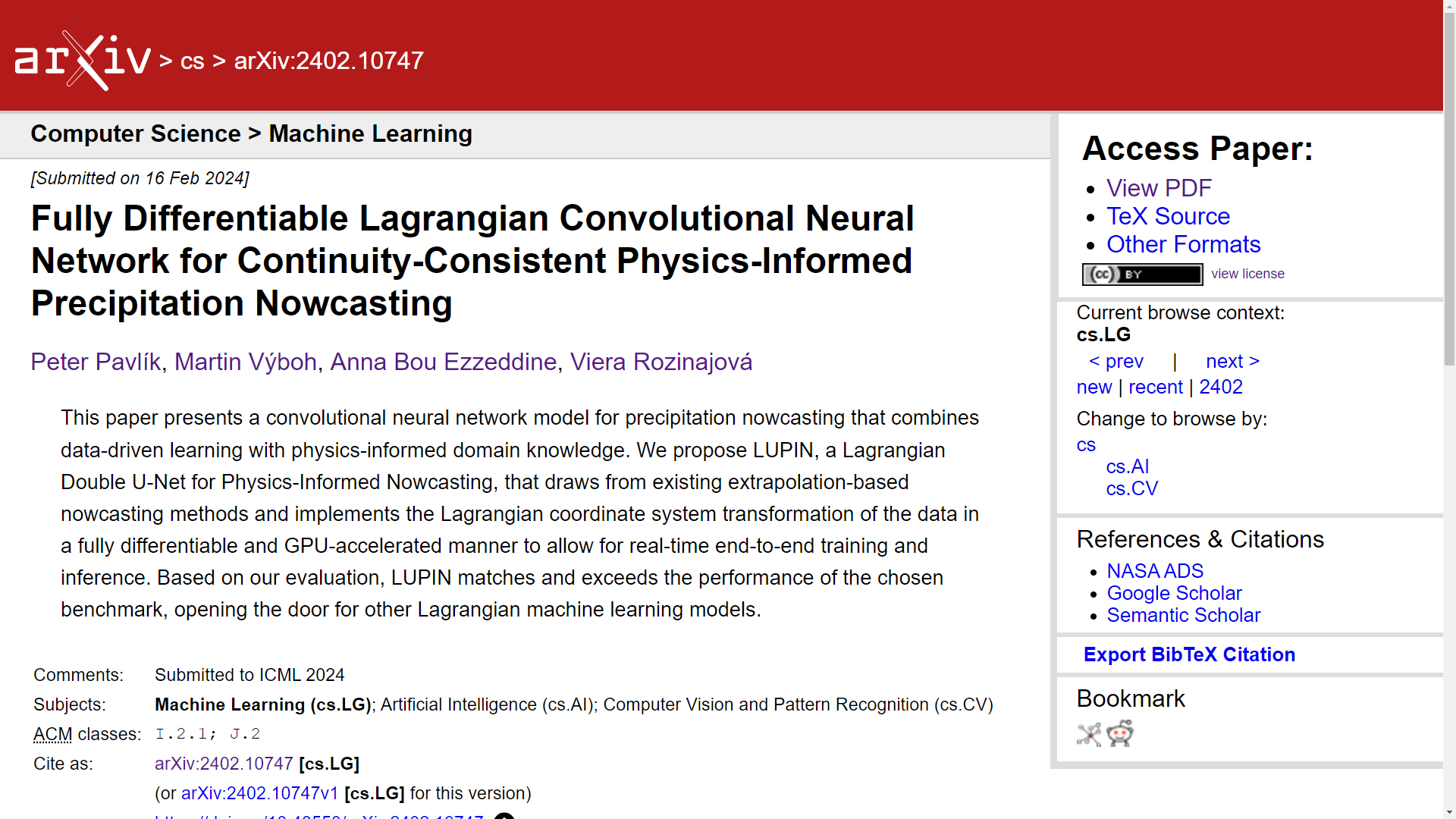 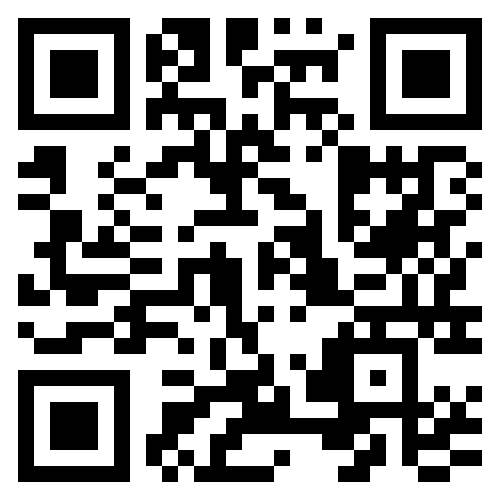 https://arxiv.org/abs/2402.10747
Premise I: U-Net-based Precipitation Nowcasting
U-Net (Convolutional Neural Network)
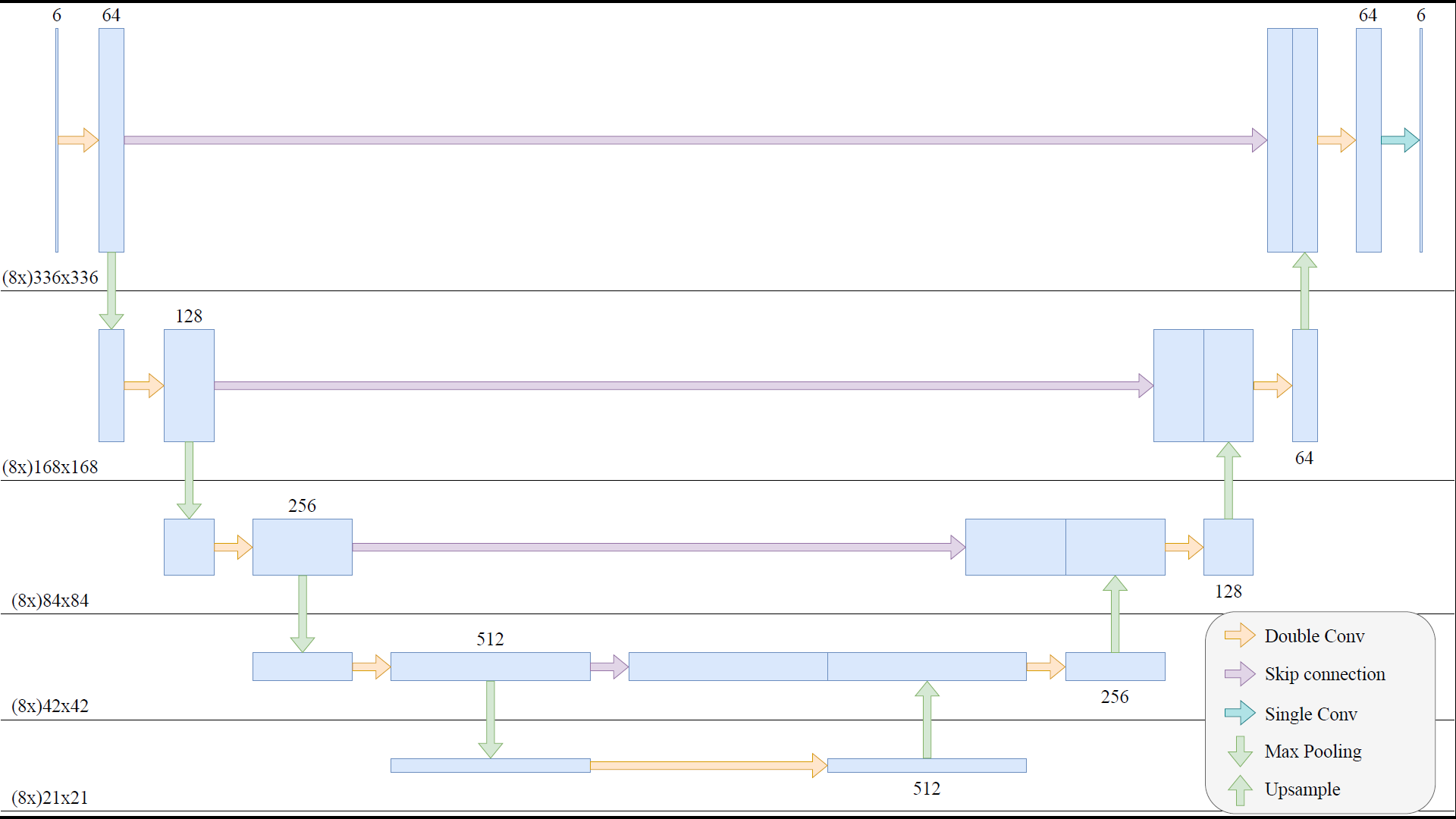 9
Precipitation Nowcasting U-Net
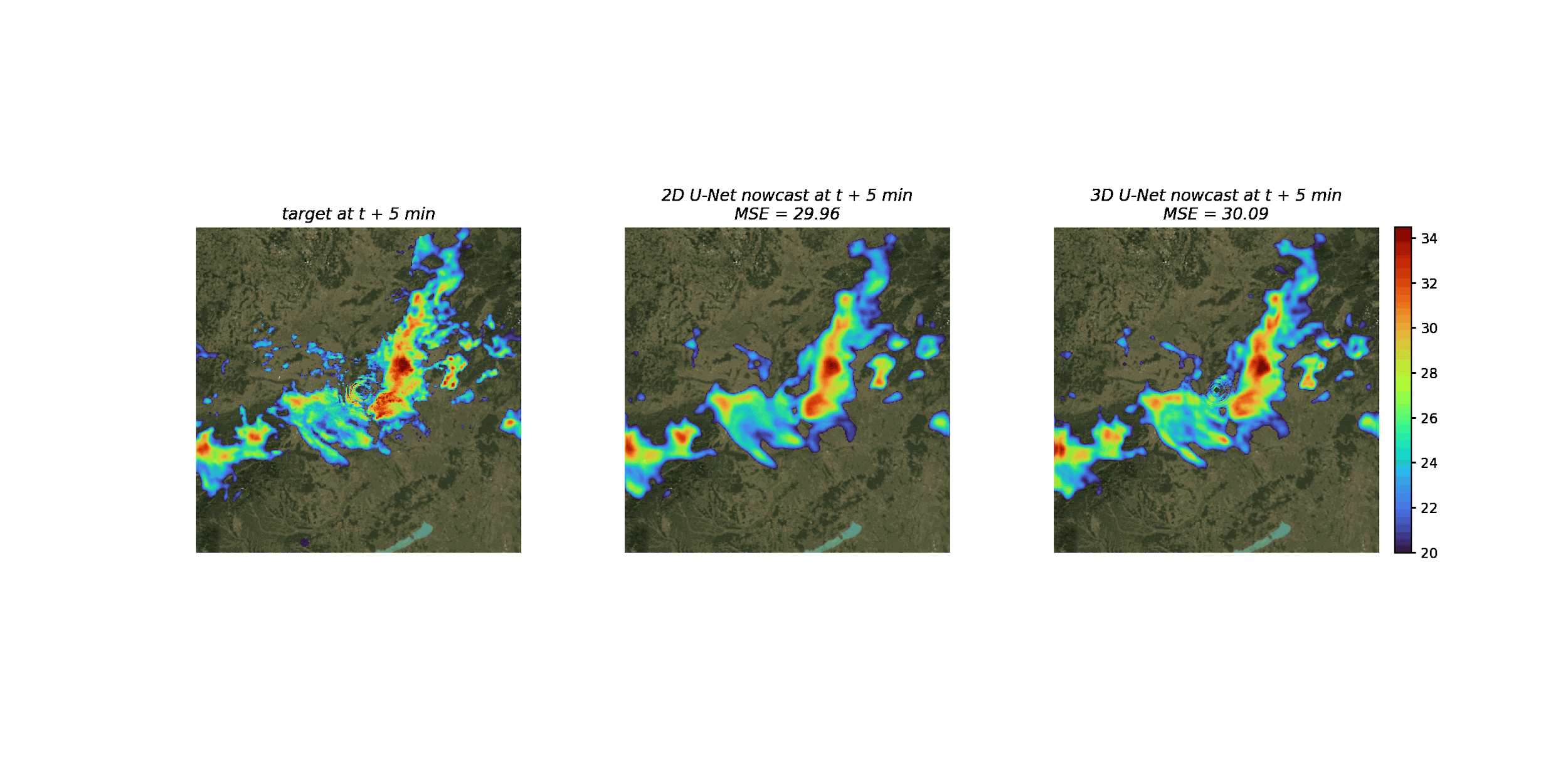 Real
Prediction
10
Premise II: Traditional Extrapolation-based Nowcasting
11
Simple Lagrangian Persistence
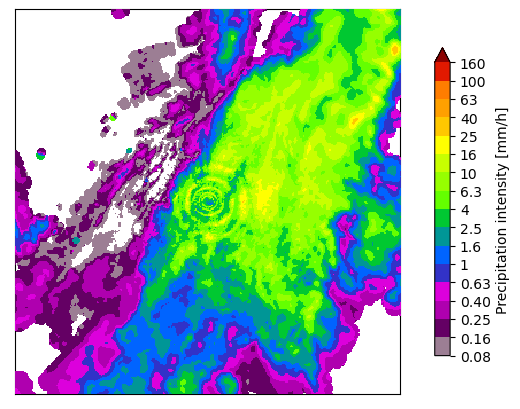 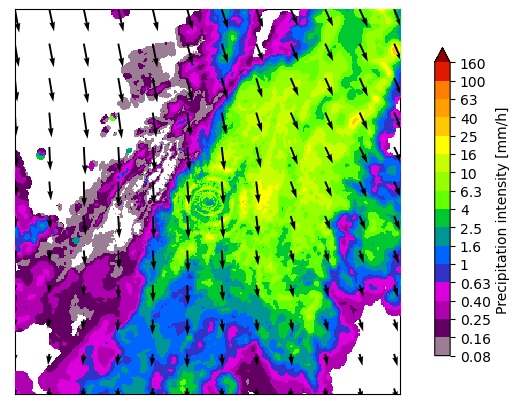 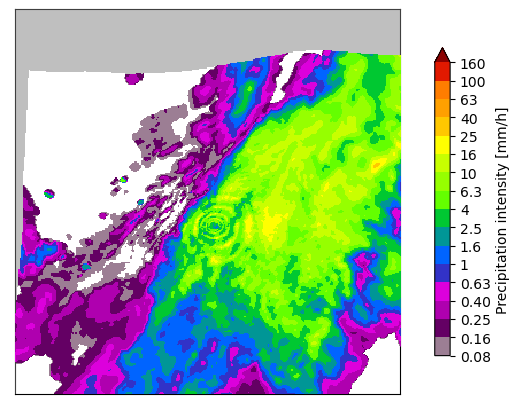 Take the last precipitation observation
Estimate motion field with the Lukas-Kanade algorithm
Extrapolate
12
LUPIN Motivation
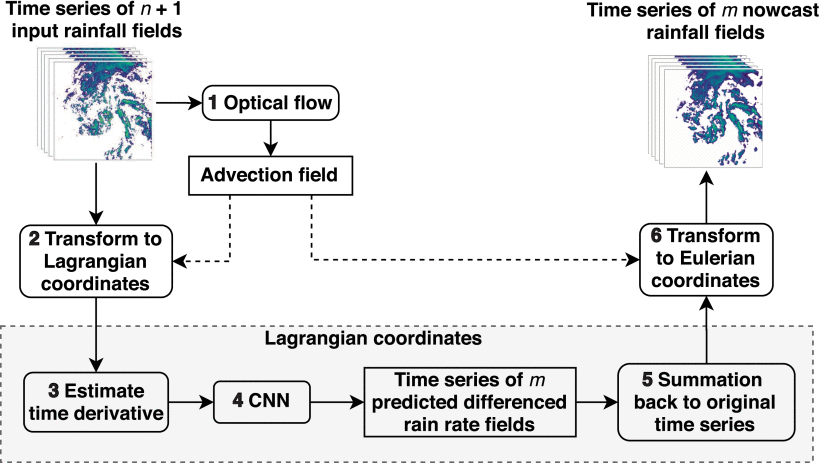 Ritvanen, Jenna, et al. "Advection-free convolutional neural network for convective rainfall nowcasting." IEEE Journal of Selected Topics in Applied Earth Observations and Remote Sensing 16 (2023): 1654-1667.
14
Lagrangian CNN
separates the learning of rainfall growth and decay from motion
advection motion field is used to transform the input into the Lagrangian coordinate system, where a U-Net processes the temporally differenced advection-free inputs
model outperformed a benchmark U-Net-based RainNet
the motion field being a product of a non-differentiable optical flow method, it can not be trained in an end-to-end approach
Lagrangian (Double) U-Net for Physics-Informed Nowcasting
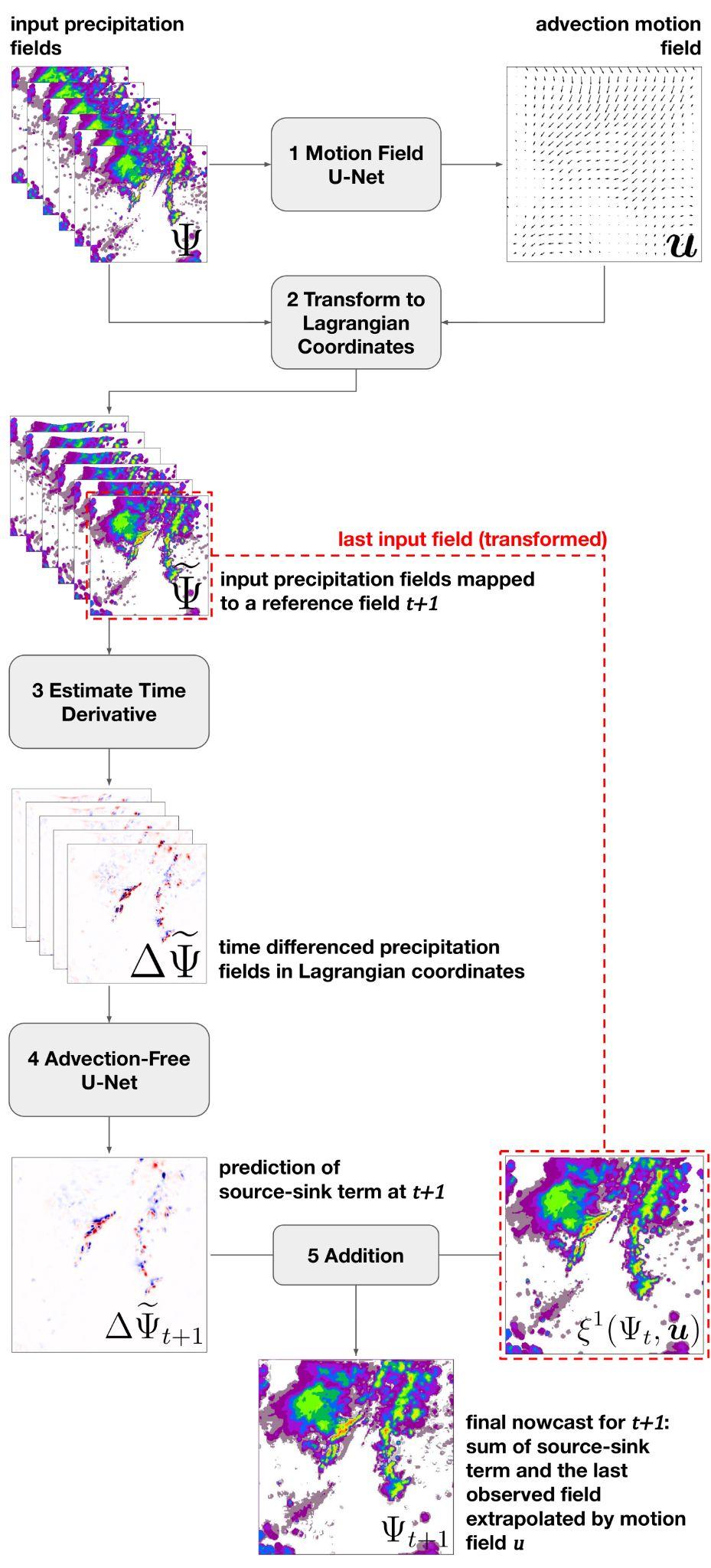 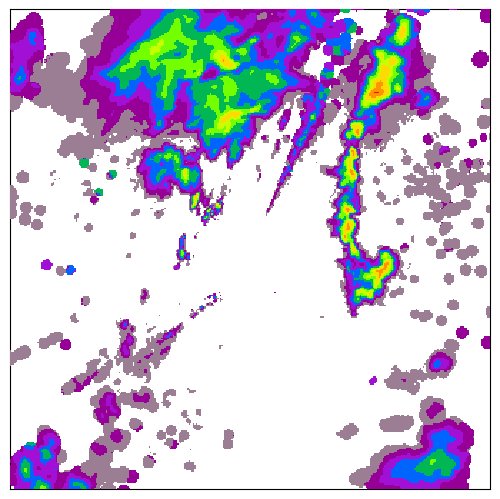 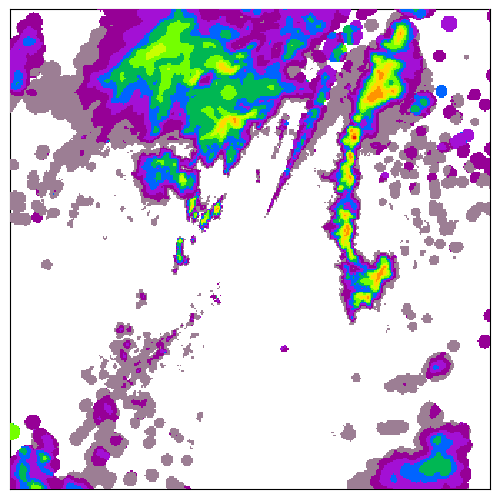 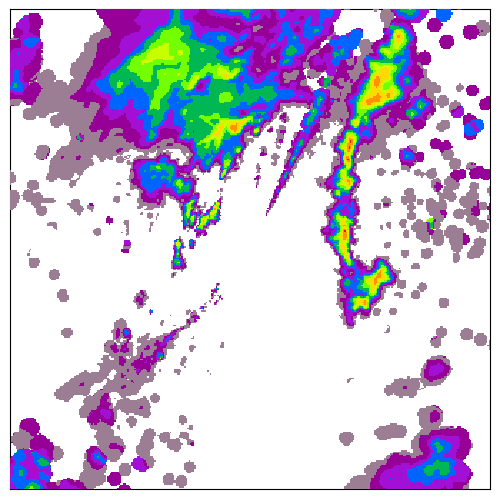 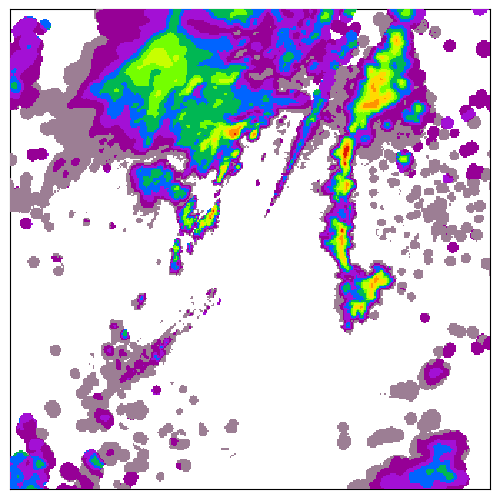 input precipitation fields
advection motion field
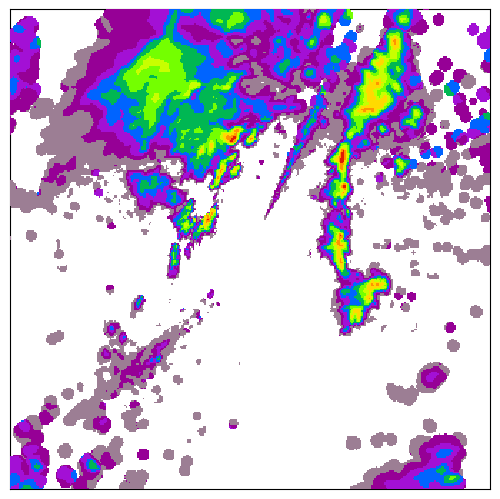 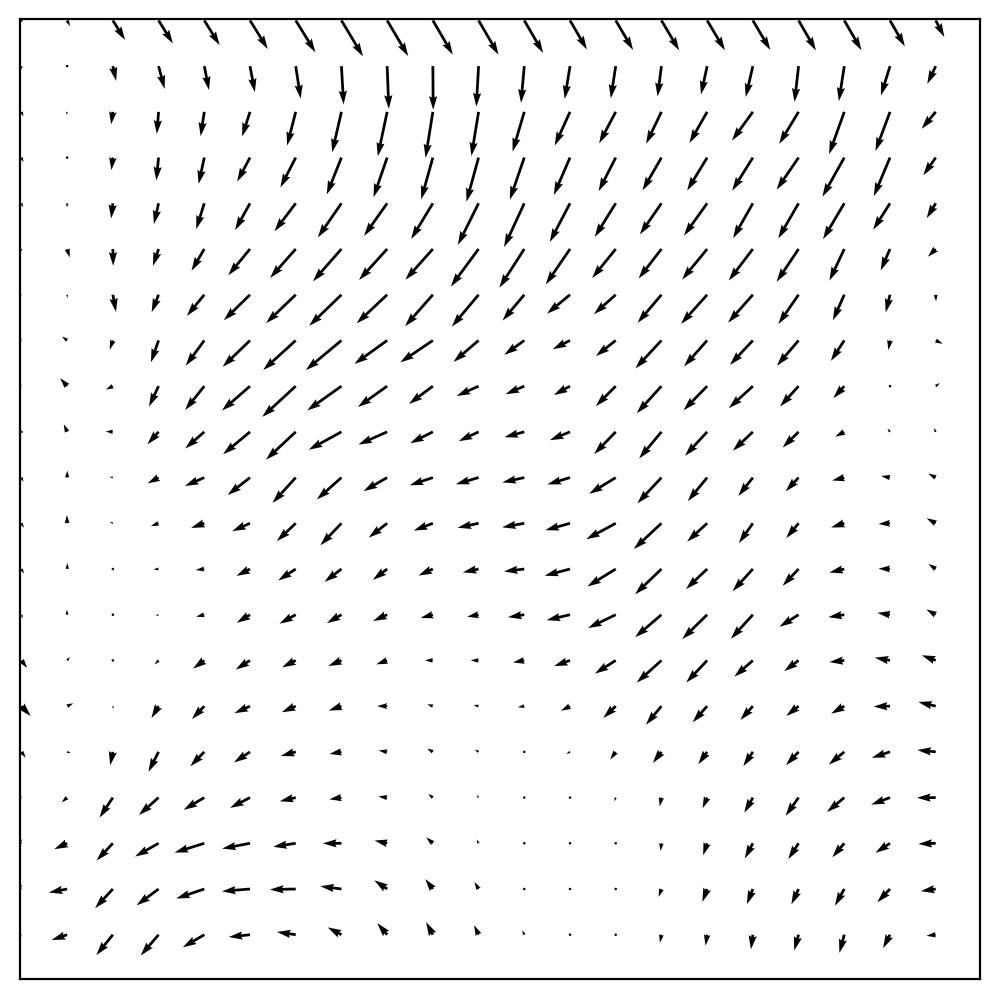 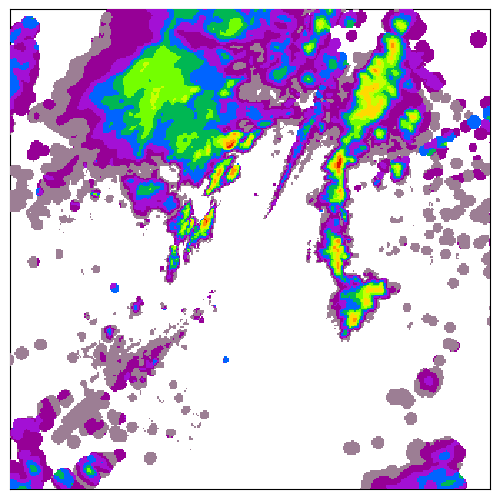 1 Motion Field
U-Net
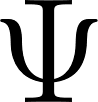 Motion Field U-Net
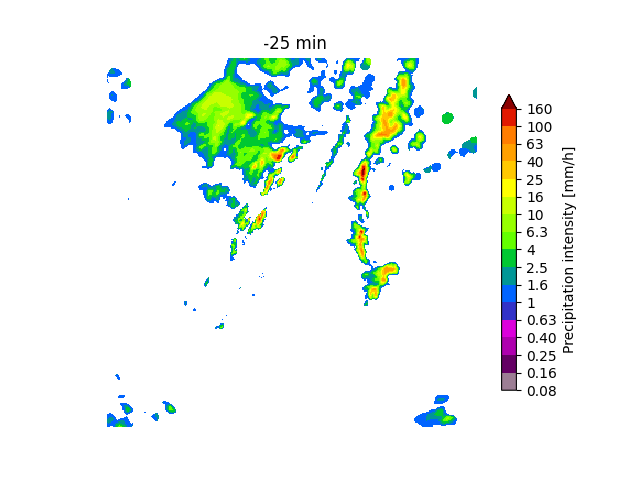 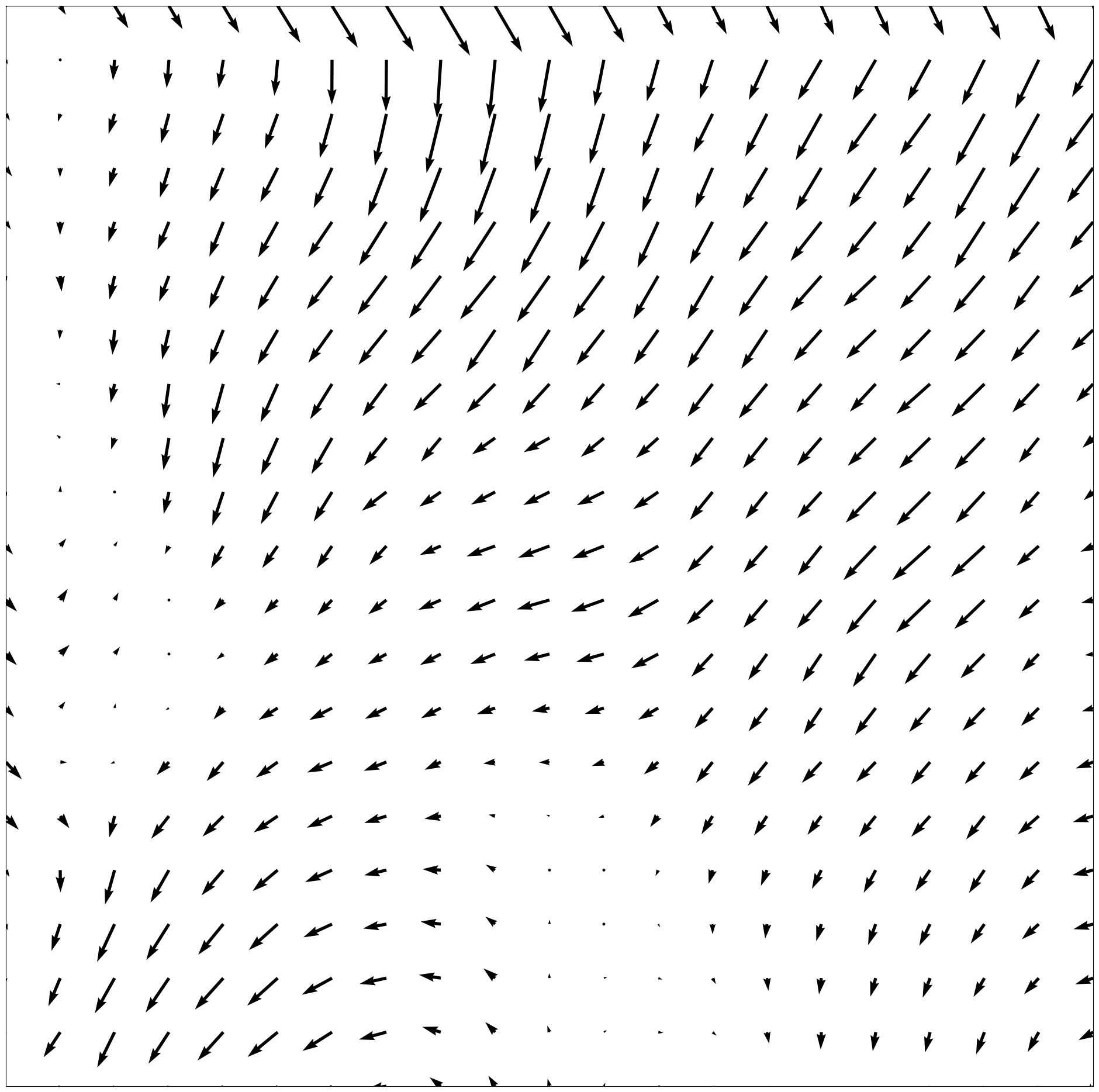 18
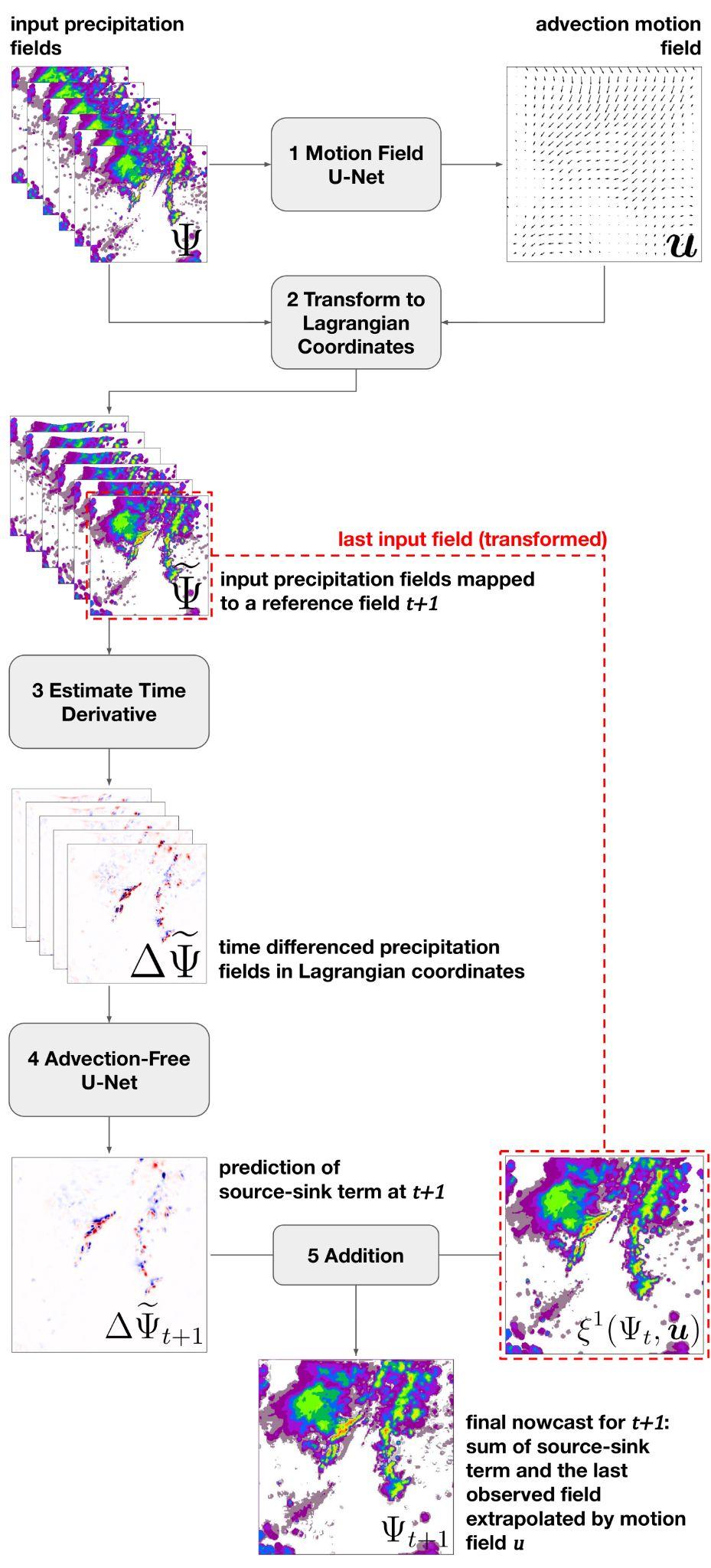 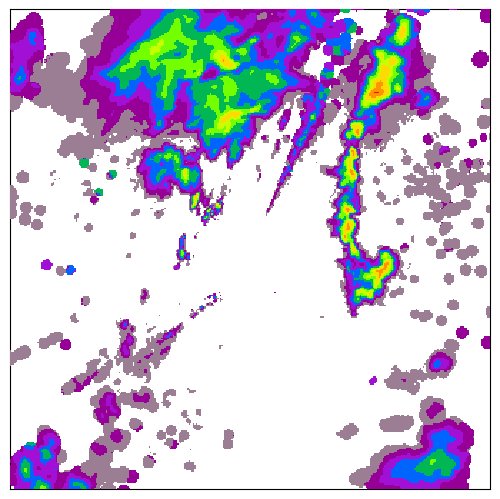 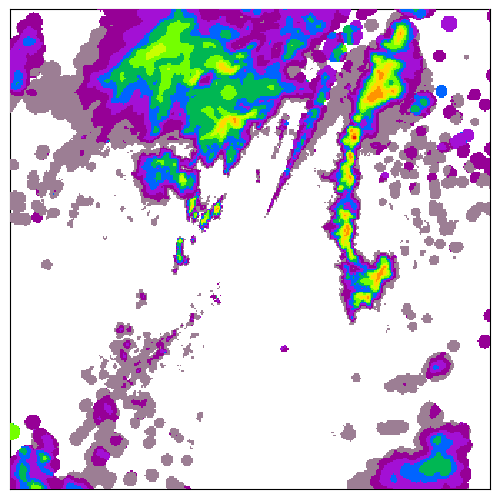 input precipitation fields
advection motion field
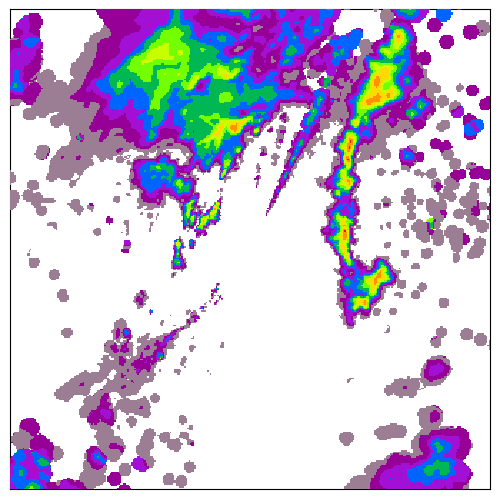 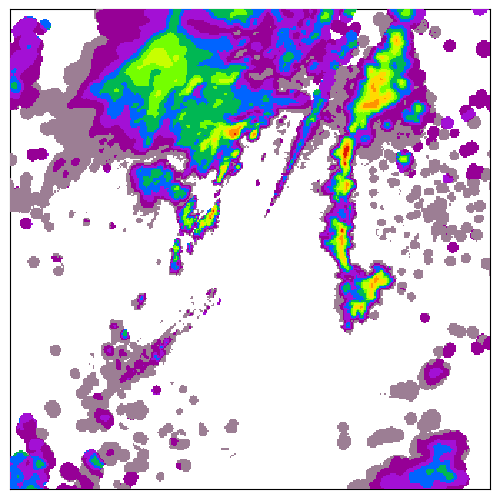 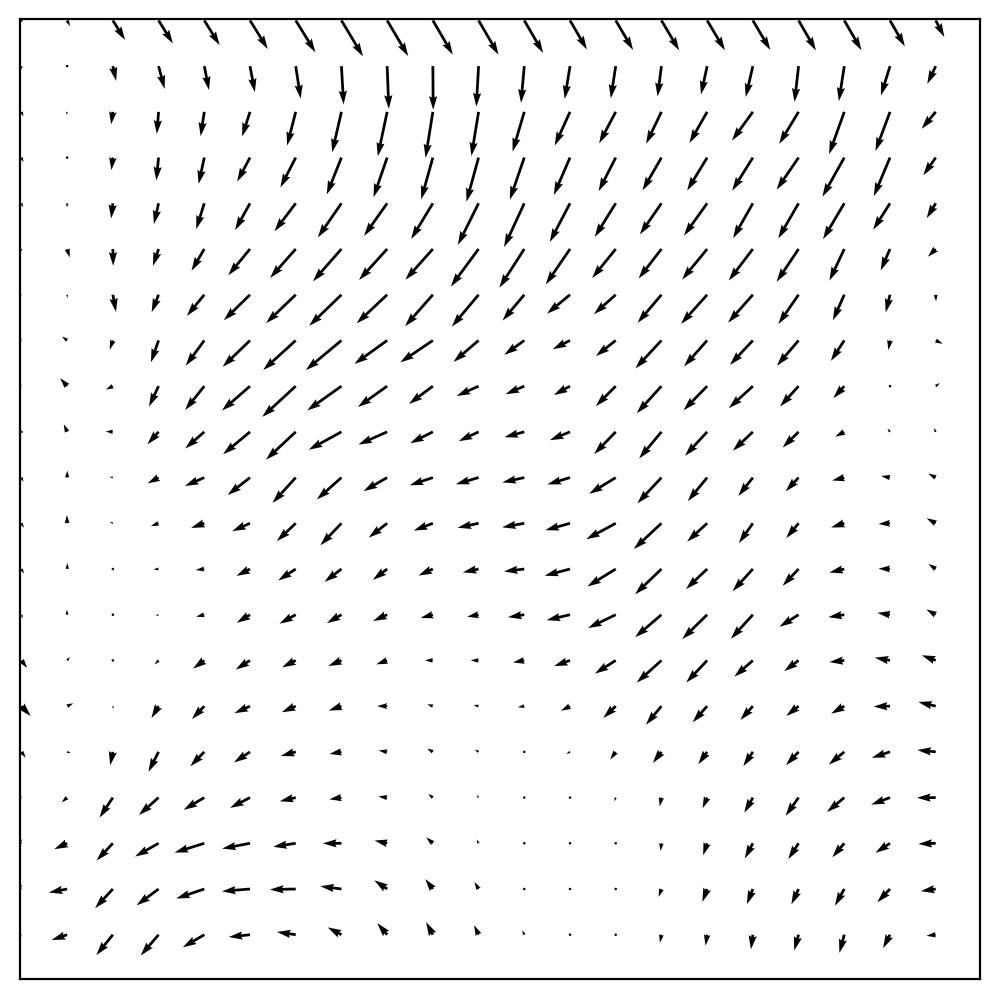 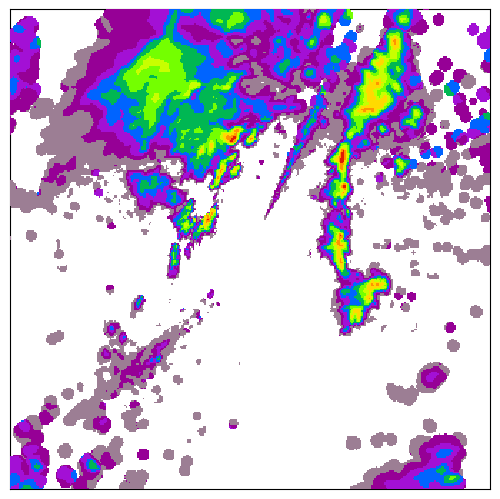 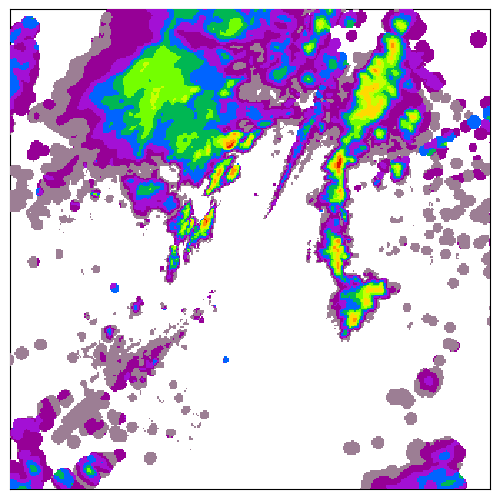 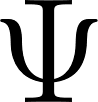 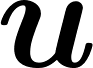 2 Transform to Lagrangian Coordinates
Transform to Lagrangian (Advection-free)
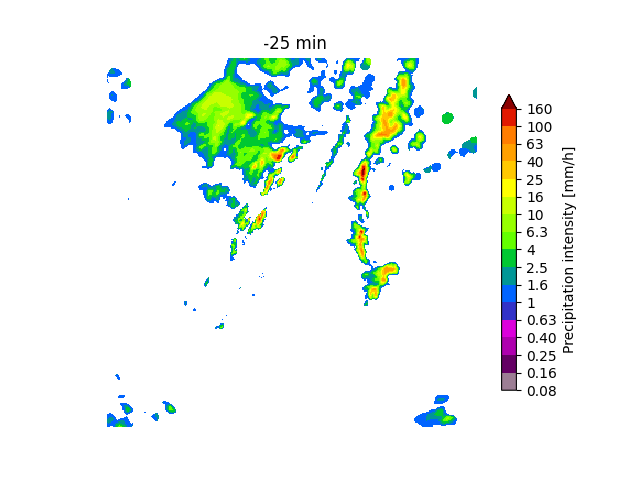 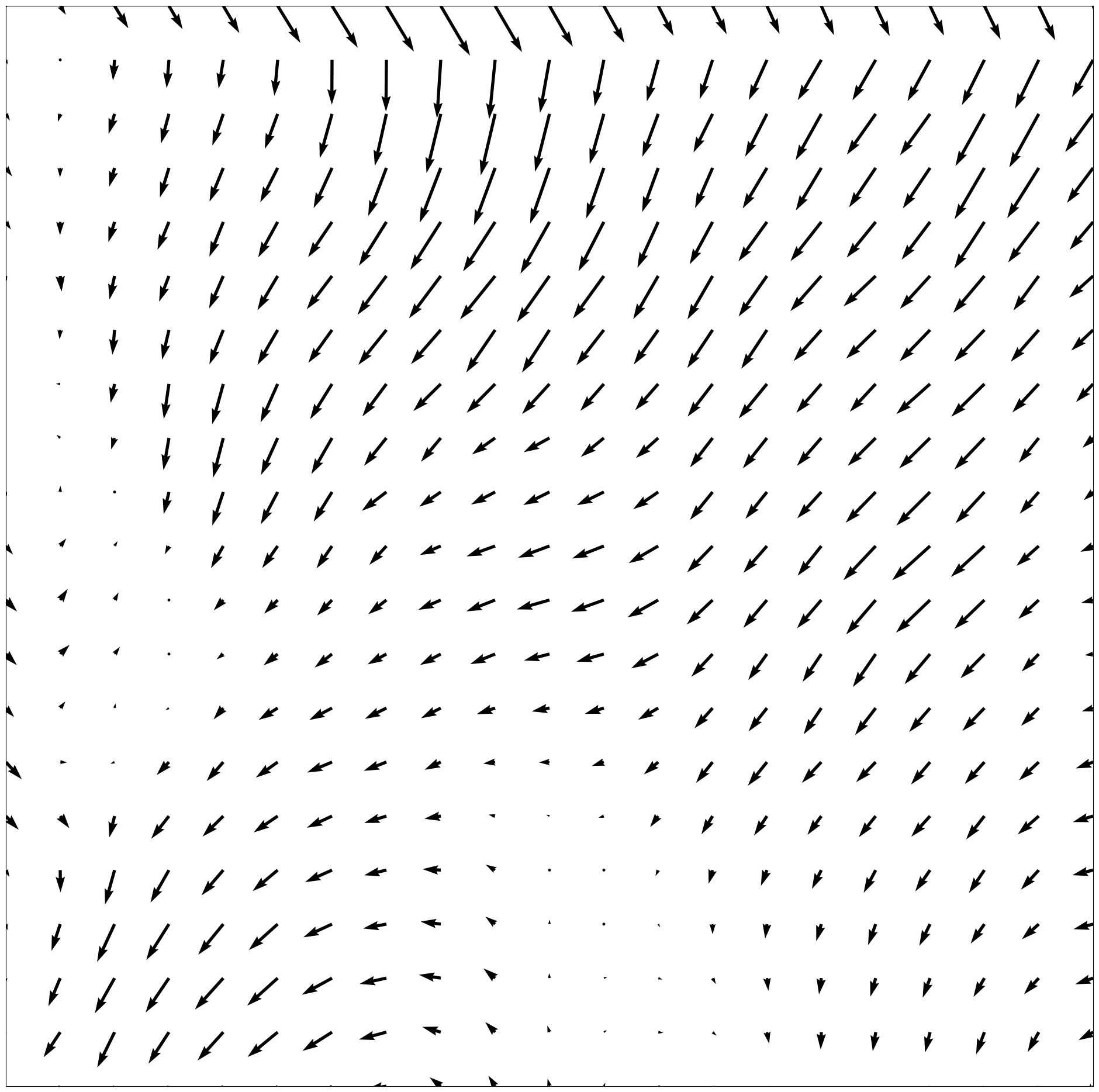 20
Transform to Lagrangian (Advection-free)
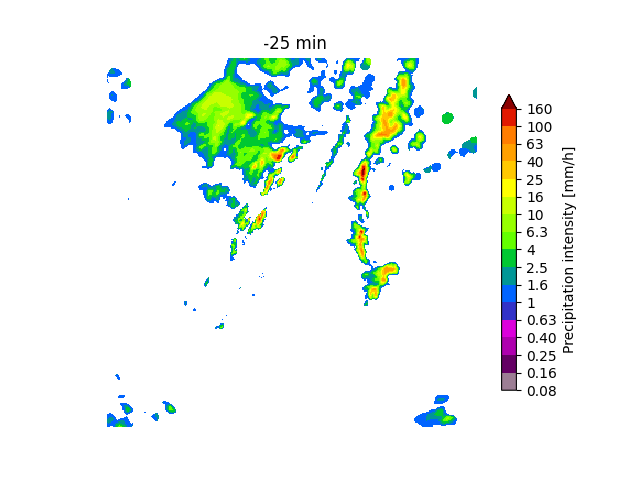 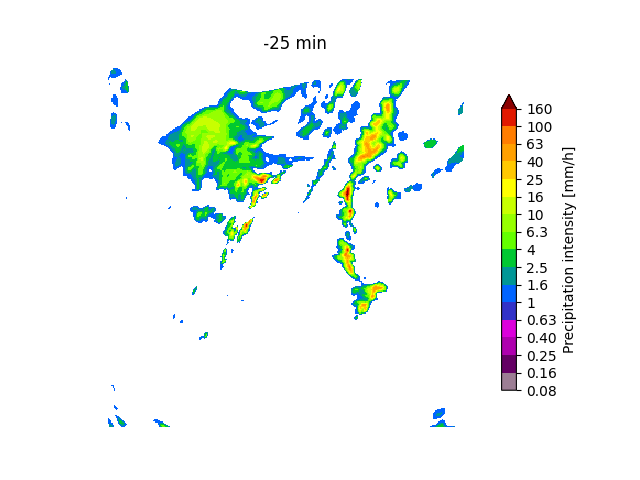 21
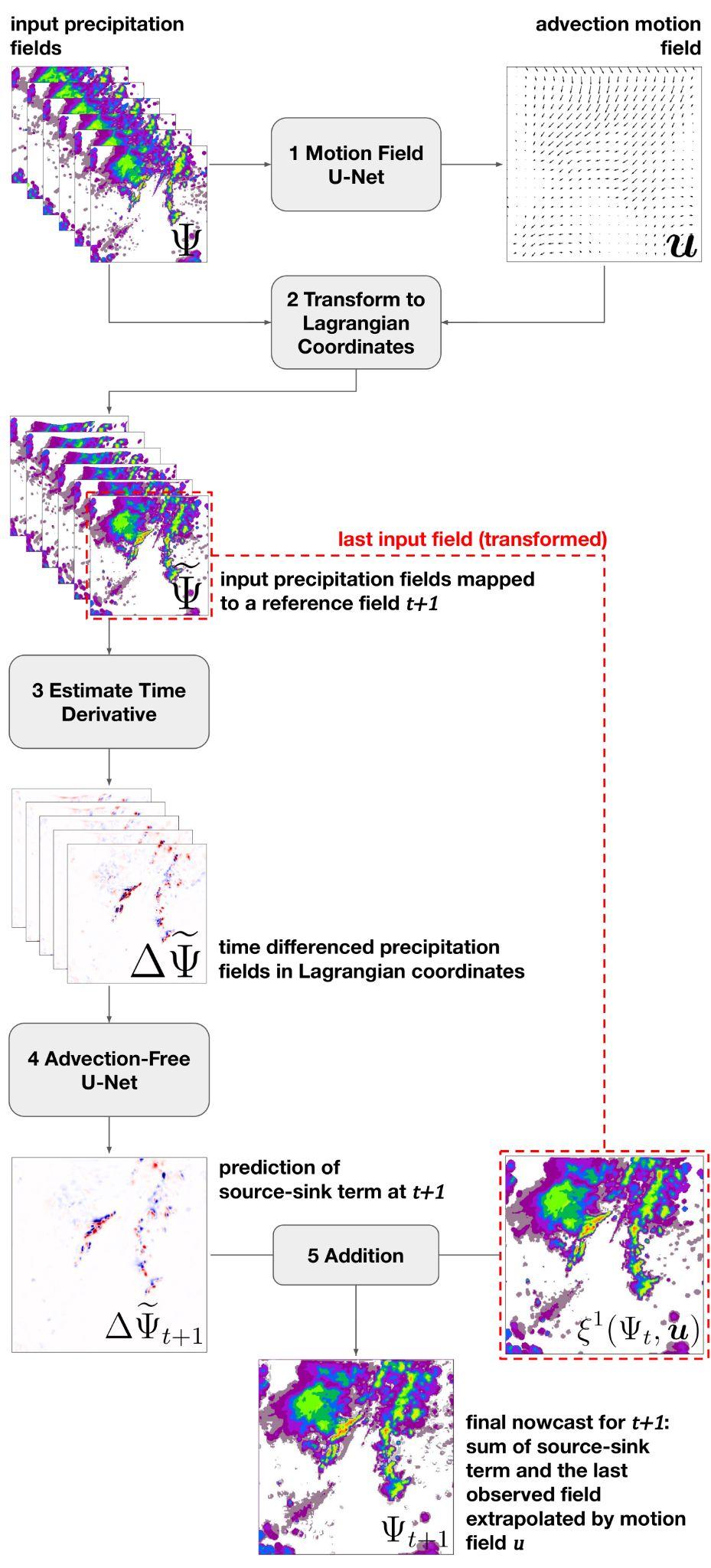 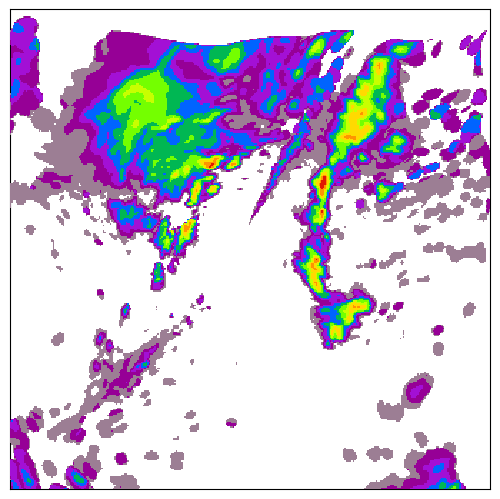 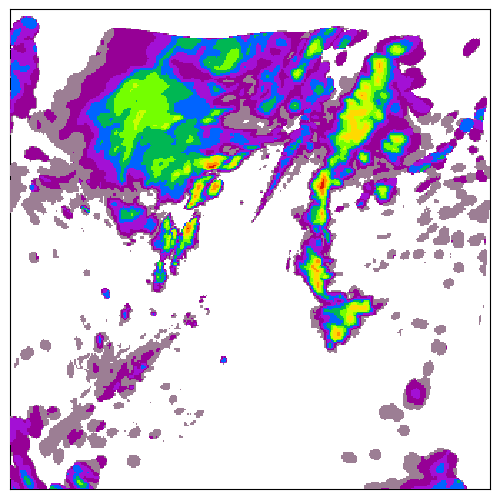 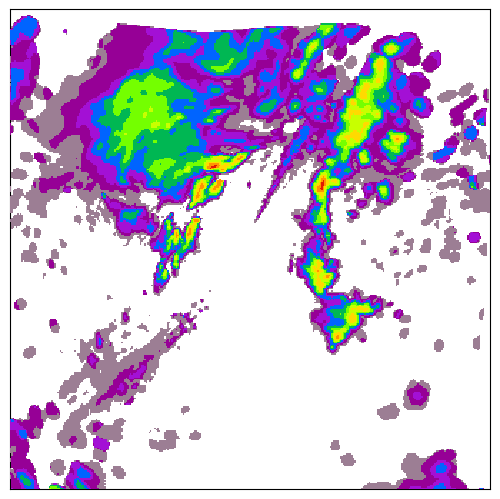 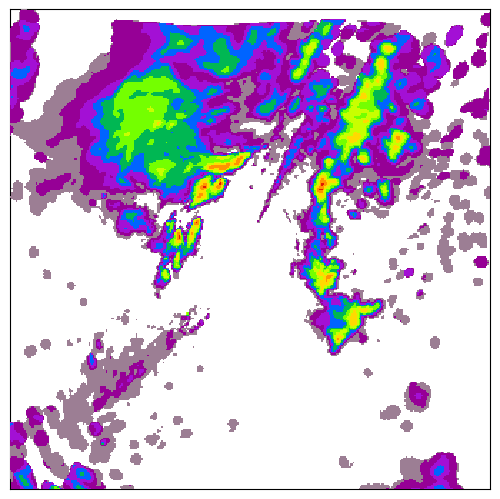 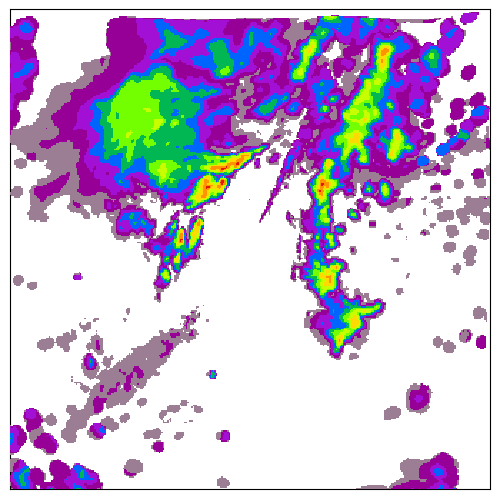 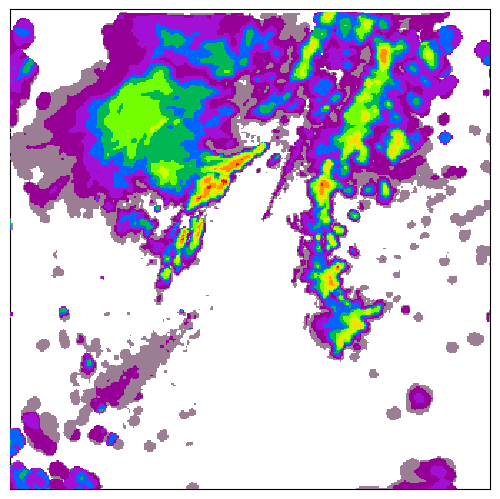 input precipitation fields mapped to a reference field t+1
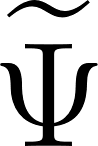 3 Estimate Time Derivative
time differenced precipitation fields in Lagrangian coordinates
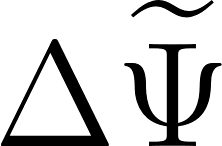 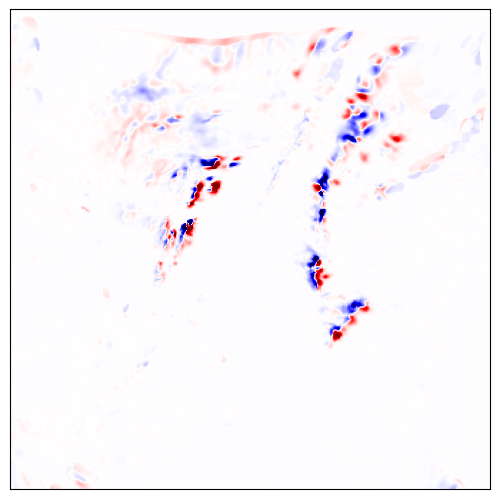 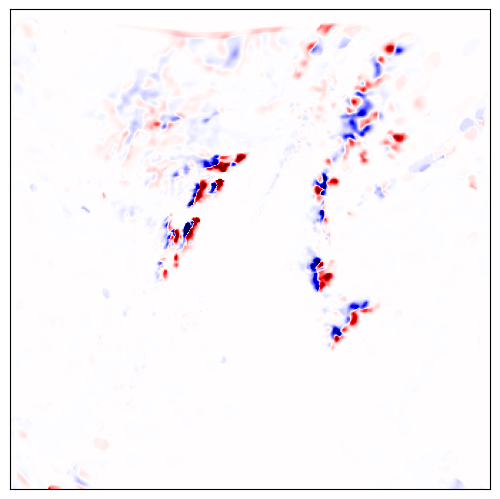 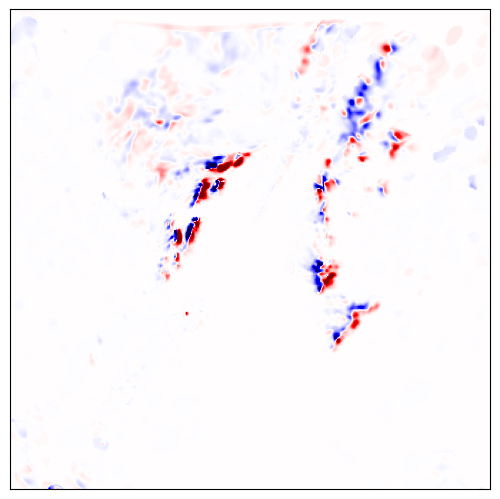 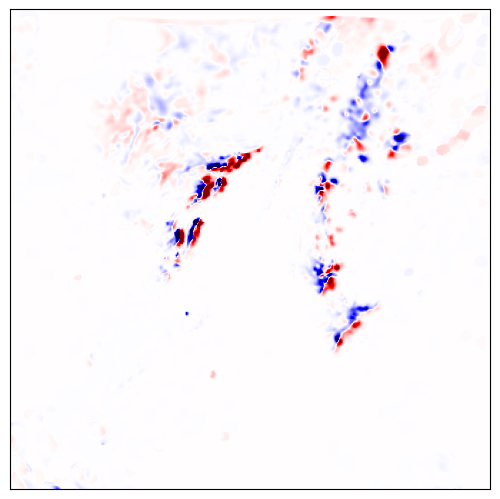 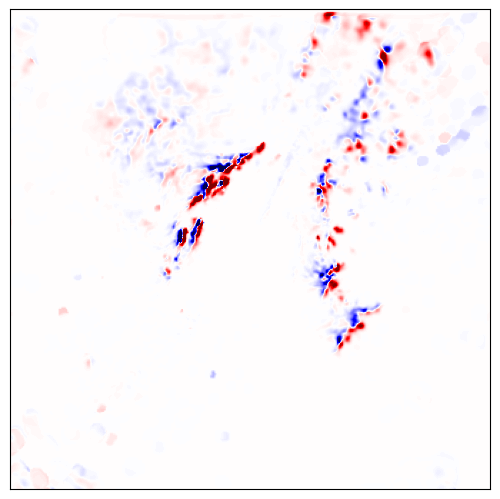 Estimate Time Derivative
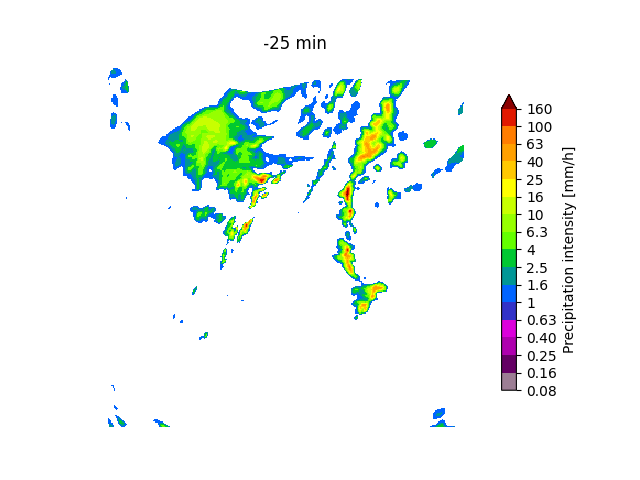 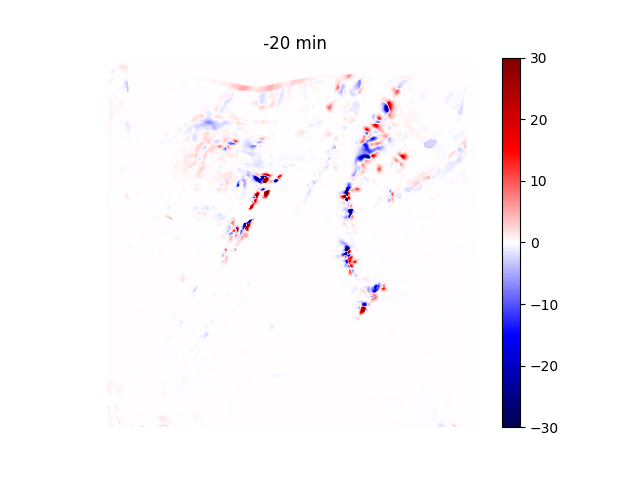 23
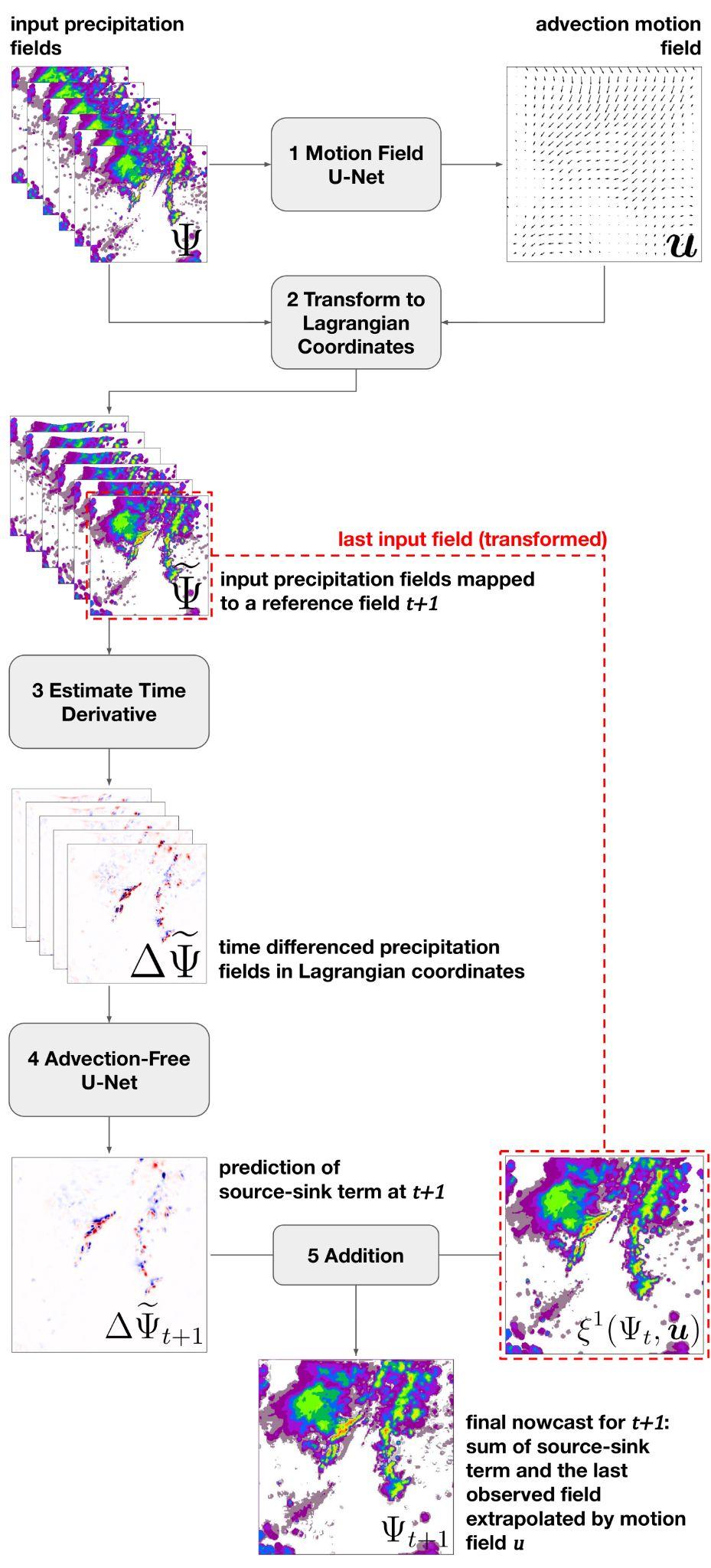 time differenced precipitation fields in Lagrangian coordinates
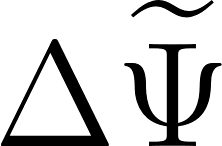 4 Advection-Free
U-Net
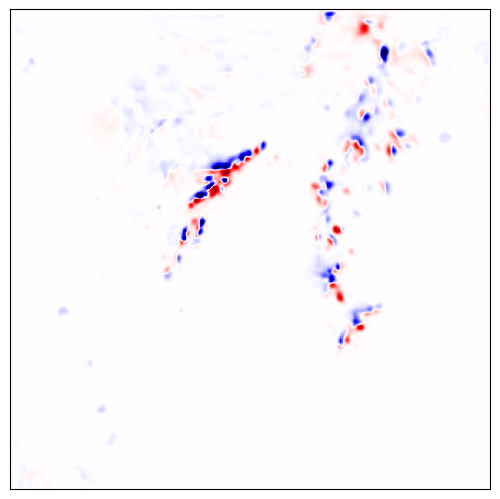 prediction of source-sink term at t+1
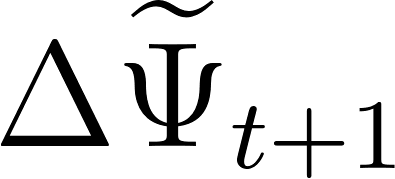 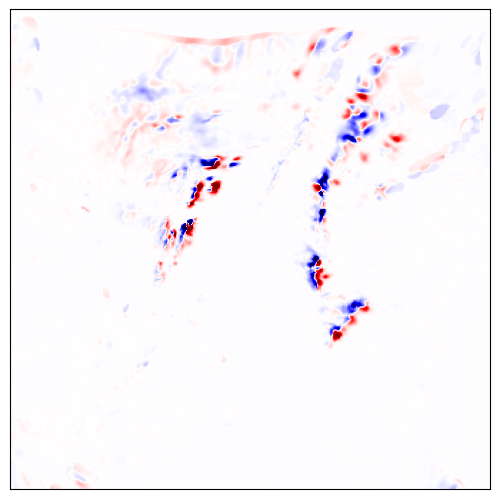 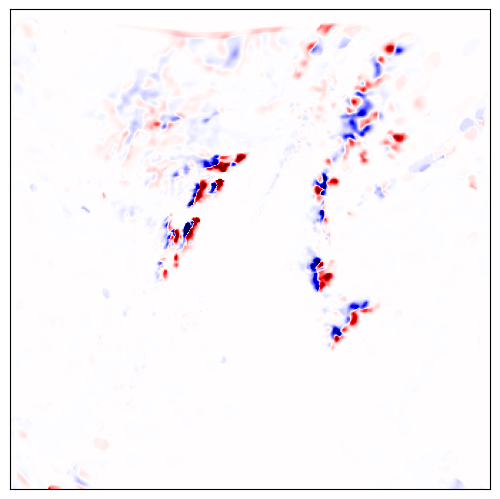 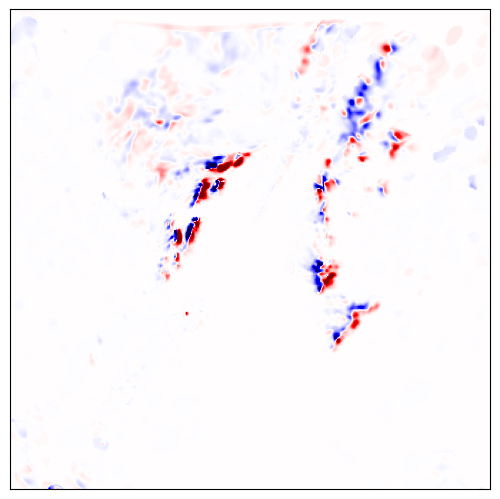 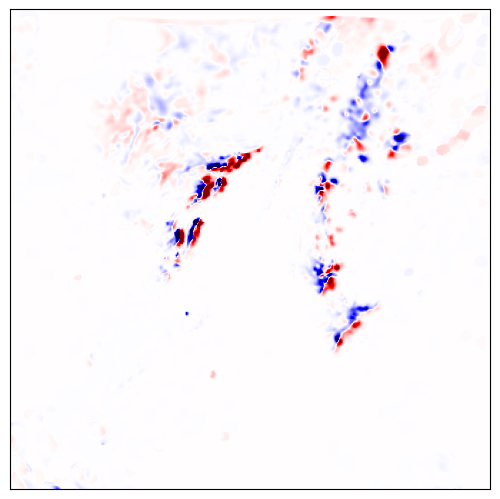 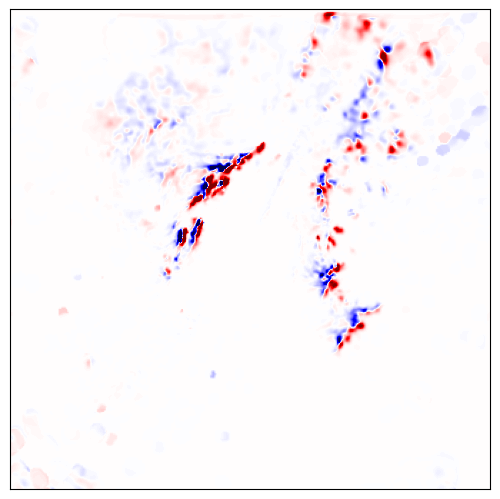 Advection-free U-Net
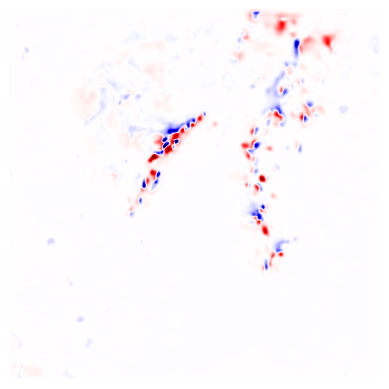 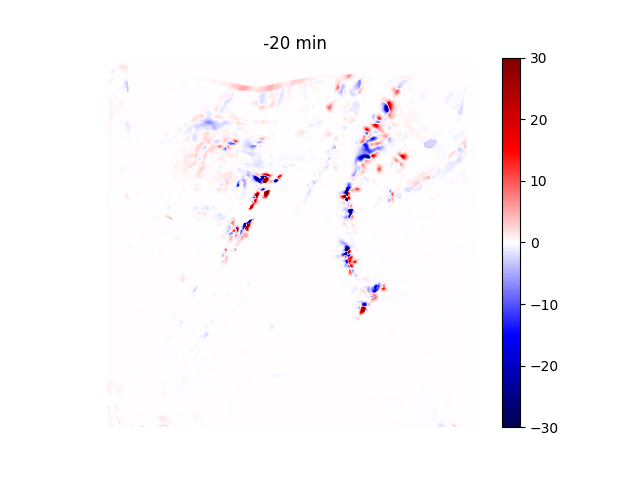 25
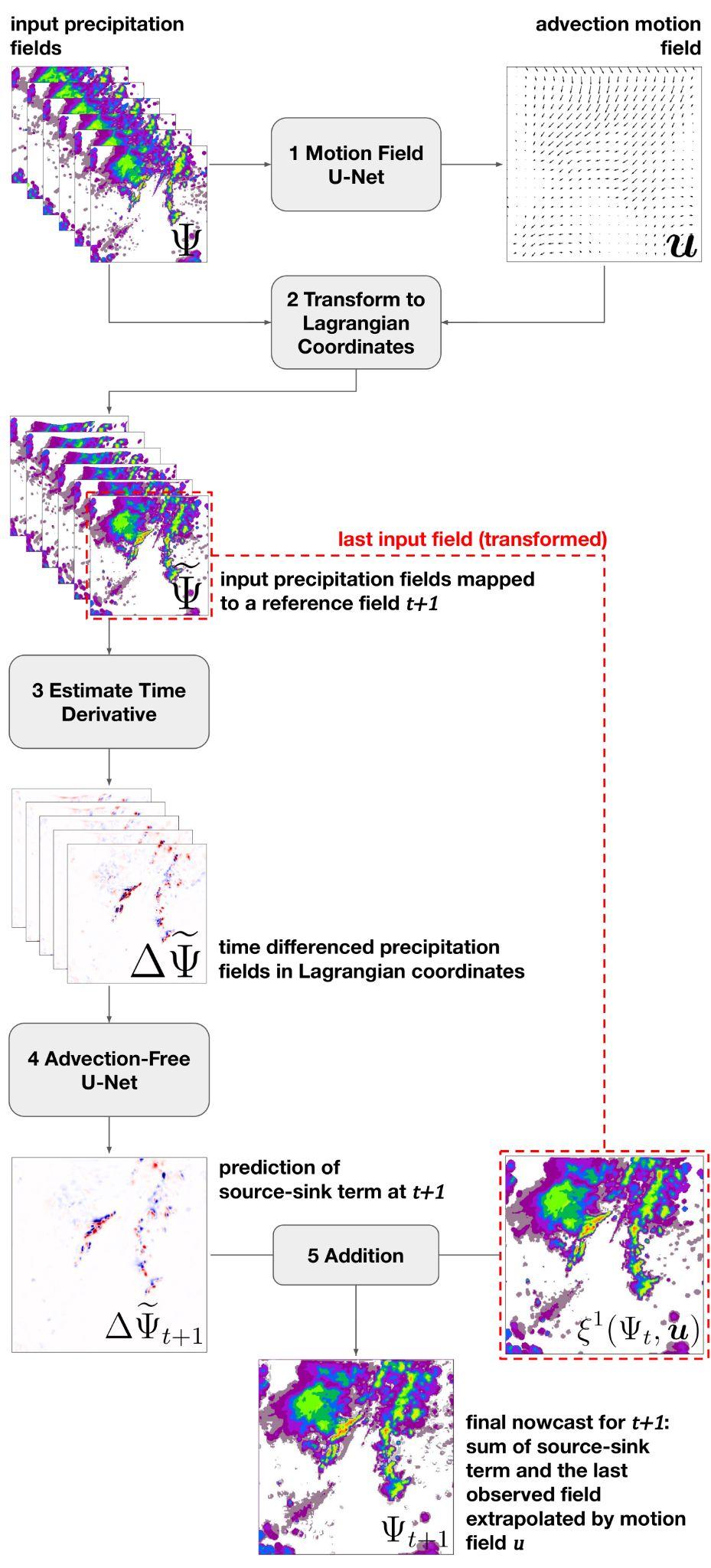 prediction of source-sink term at t+1
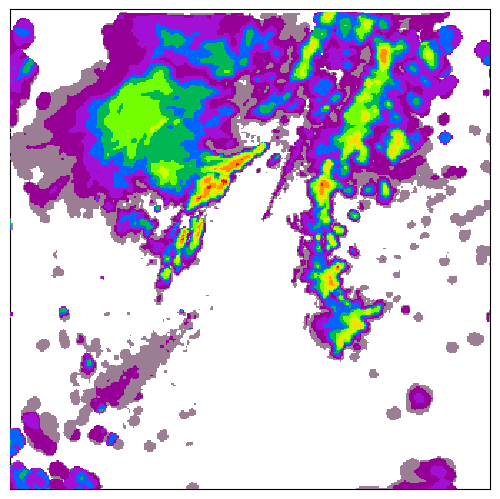 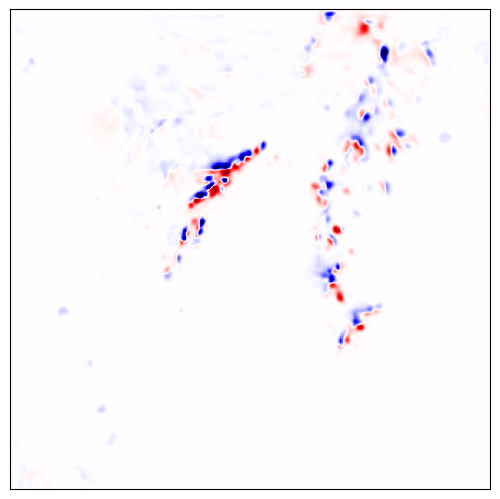 5 Addition
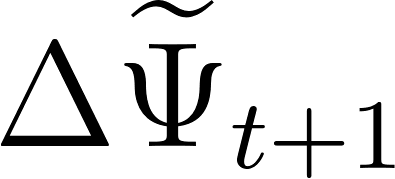 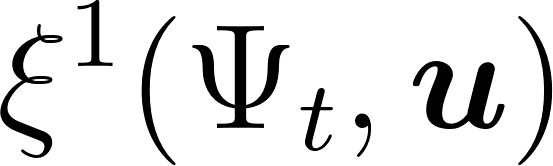 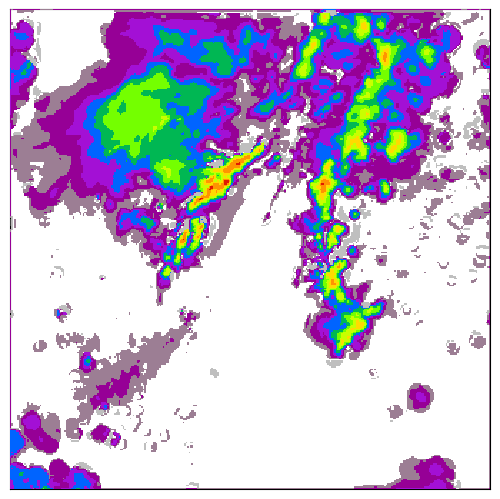 final nowcast for t+1:
sum of source-sink term and the last observed field extrapolated by motion field u
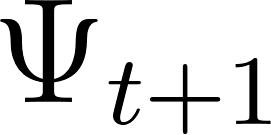 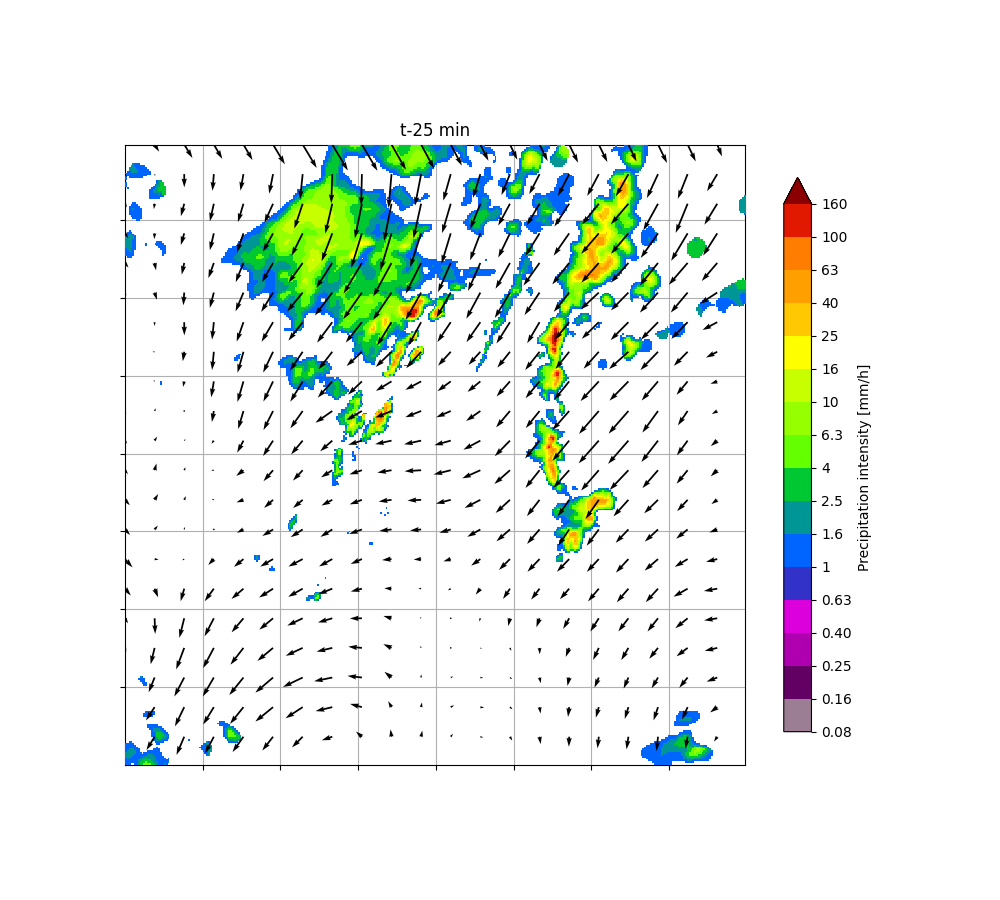 Iterative Inference
Generate the next frame and feed it back as last input frame to generate nowcast for the next lead time
Implementation: How was it trained?
28
Reimplement semi-Lagrangian extrapolation in pyTorch to allow backpropagation of error
pysteps/extrapolation/semilagrangian.py
implemented using numpy and scikitlearn interpolation.map_coordinates
based on Scale-Dependence of the Predictability of Precipitation from Continental Radar Images. Part I: Description of the Methodology (2002)
reimplementation in torch
torch operations are mostly the same as in numpy
grid_sample operation is roughly analogous to scikitlearn map_coordinates (part of spatial transformer architecture)
29
Extrapolation in pyTorch
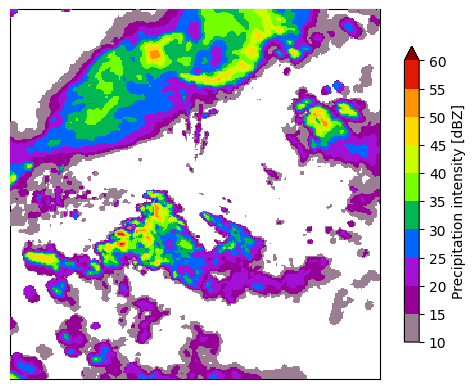 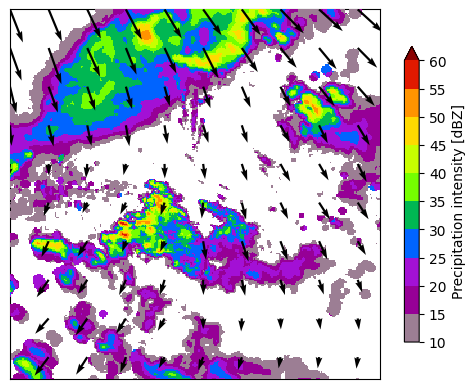 30
Lukas-Kanade motion field vs. learned
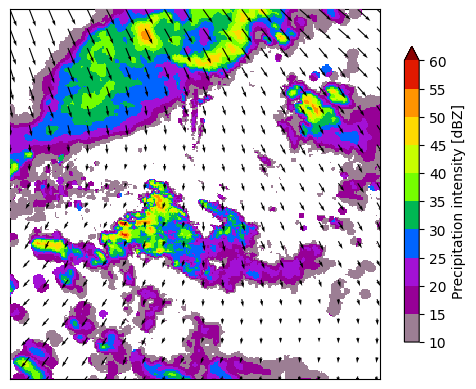 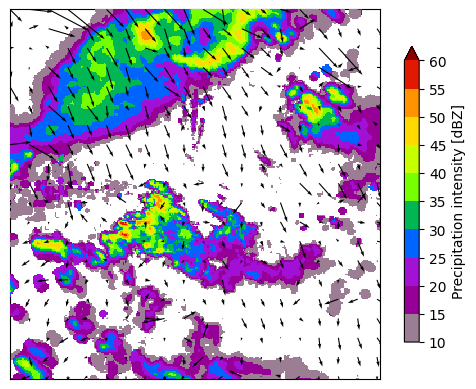 31
Physics-informed Motion Field Regularization
Physics-informed Regularization Based on 
Conservation of Mass
The motion field should have no sources or sinks – the divergence should be zero
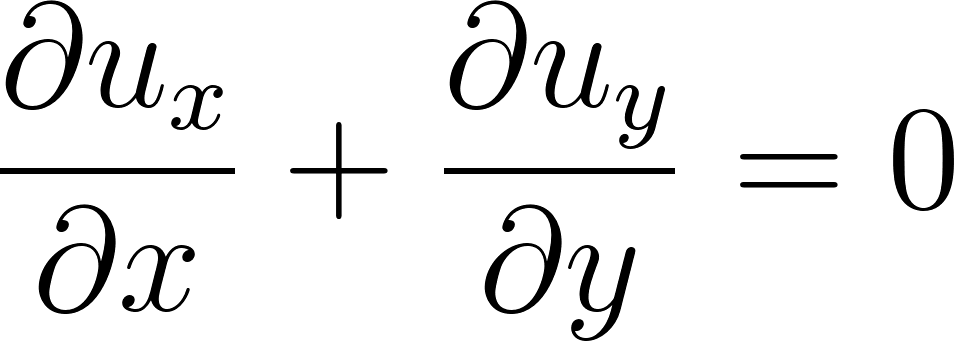 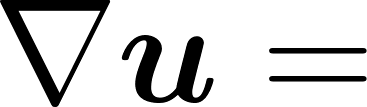 33
Physics-informed Regularization Based on 
Conservation of Mass
Compute discrete approximations of motion field partial derivatives using 2D convolutions with a sobel filter
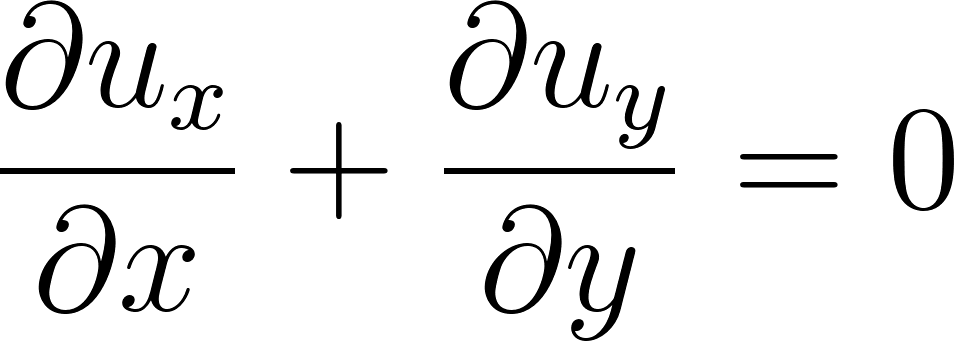 34
Physics-informed Regularization Based on 
Conservation of Mass
Divergent Motion Field
u in x direction ⇄
u in y direction ⇅
35
Physics-informed Regularization Based on 
Conservation of Mass
u in x direction ⇄
x direction Sobel filter
Hadamard Product
Sum
=
⊙
8
36
Physics-informed Regularization Based on 
Conservation of Mass
Add the minimization of absolute motion field divergence as a secondary term to loss function for regularization
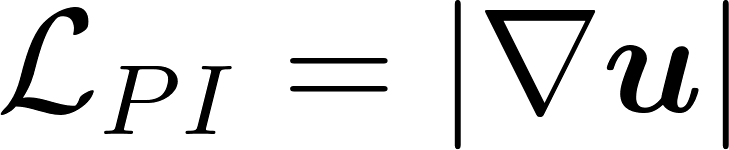 37
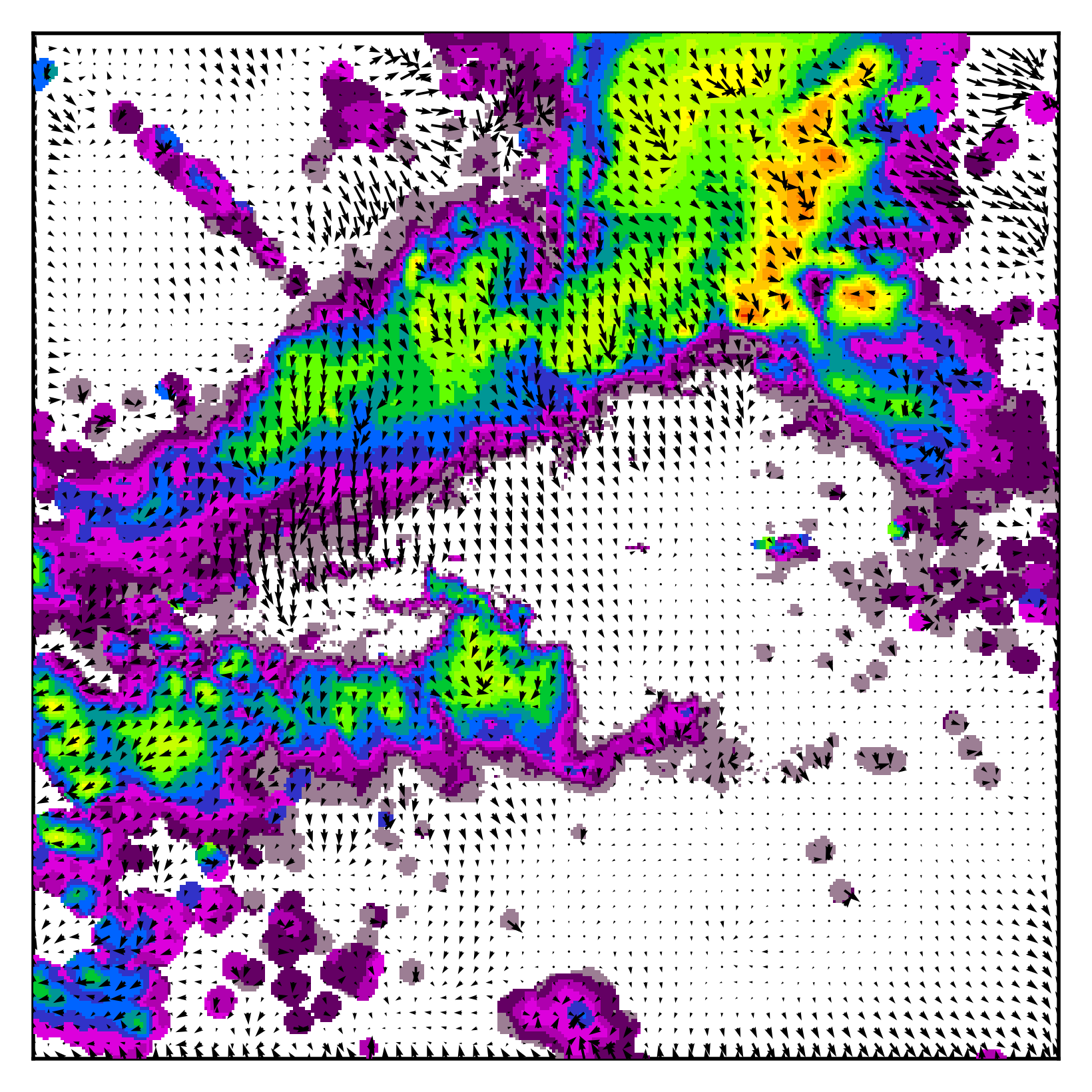 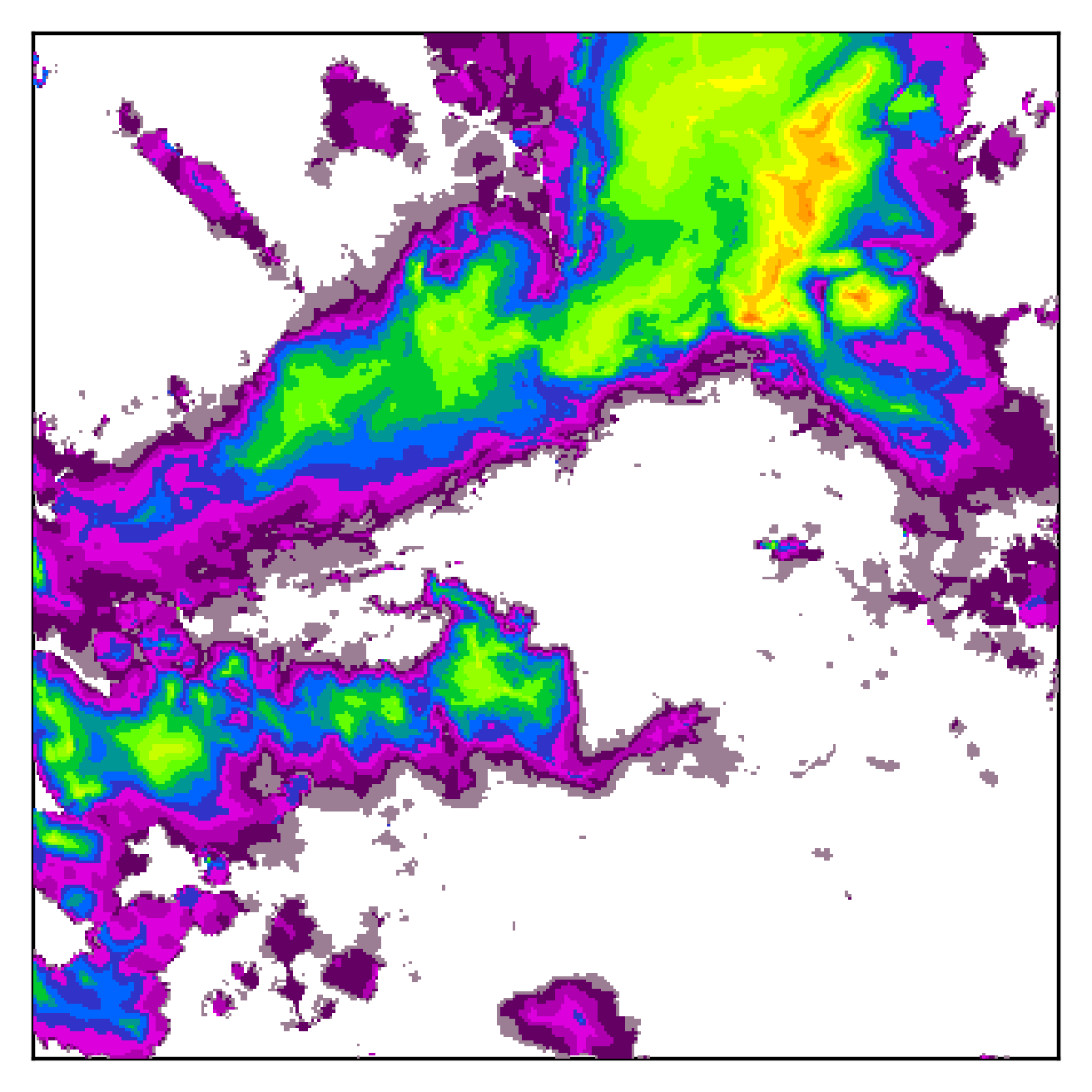 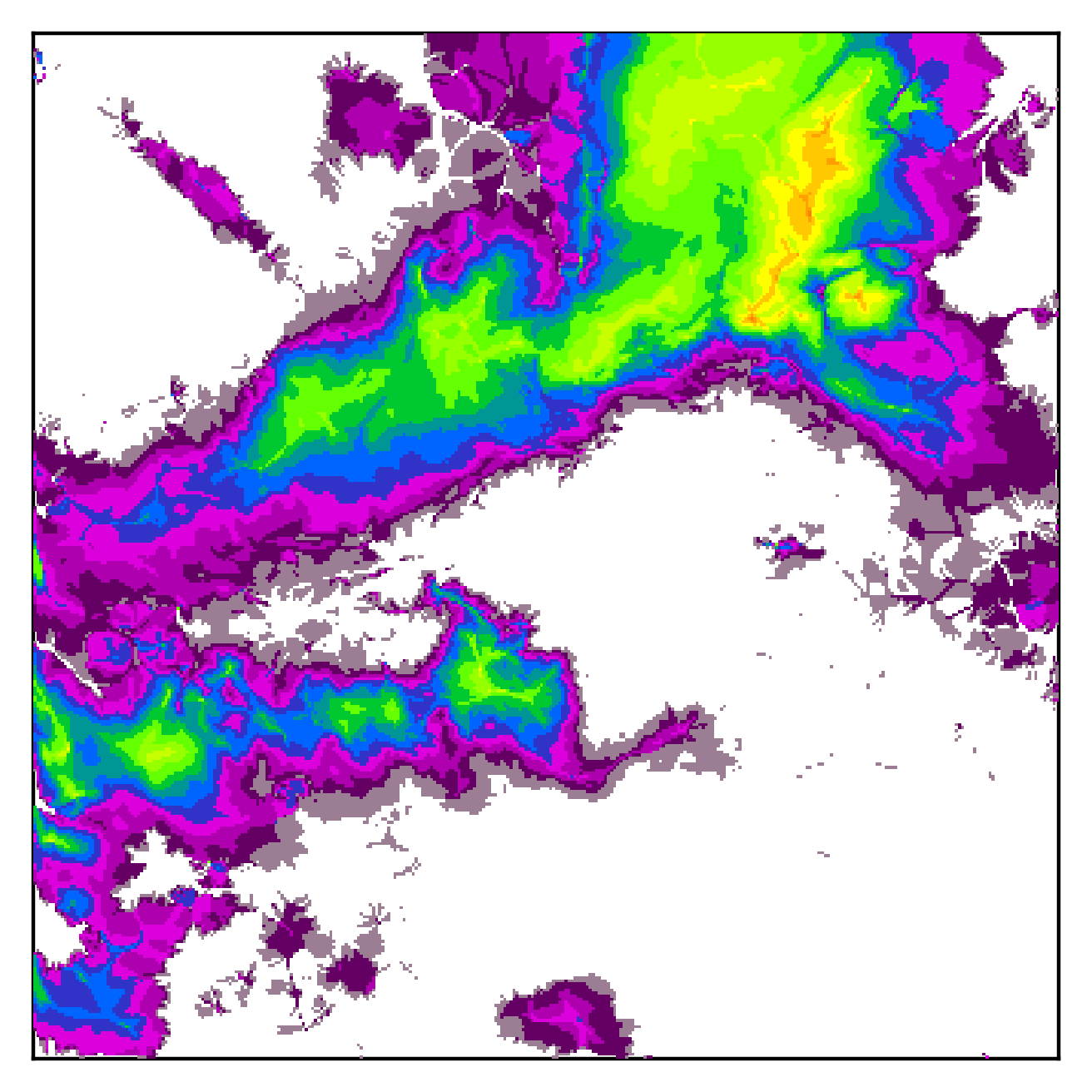 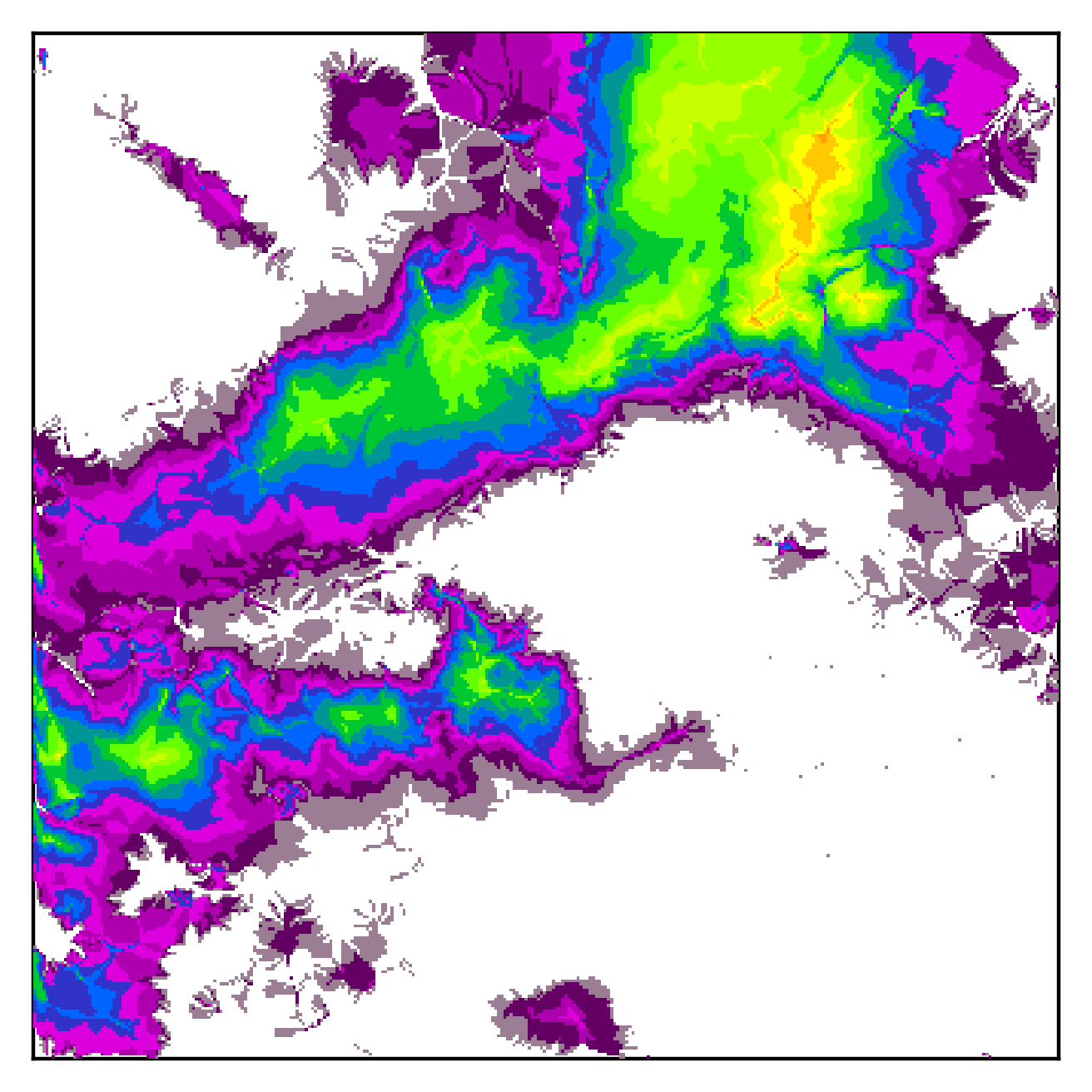 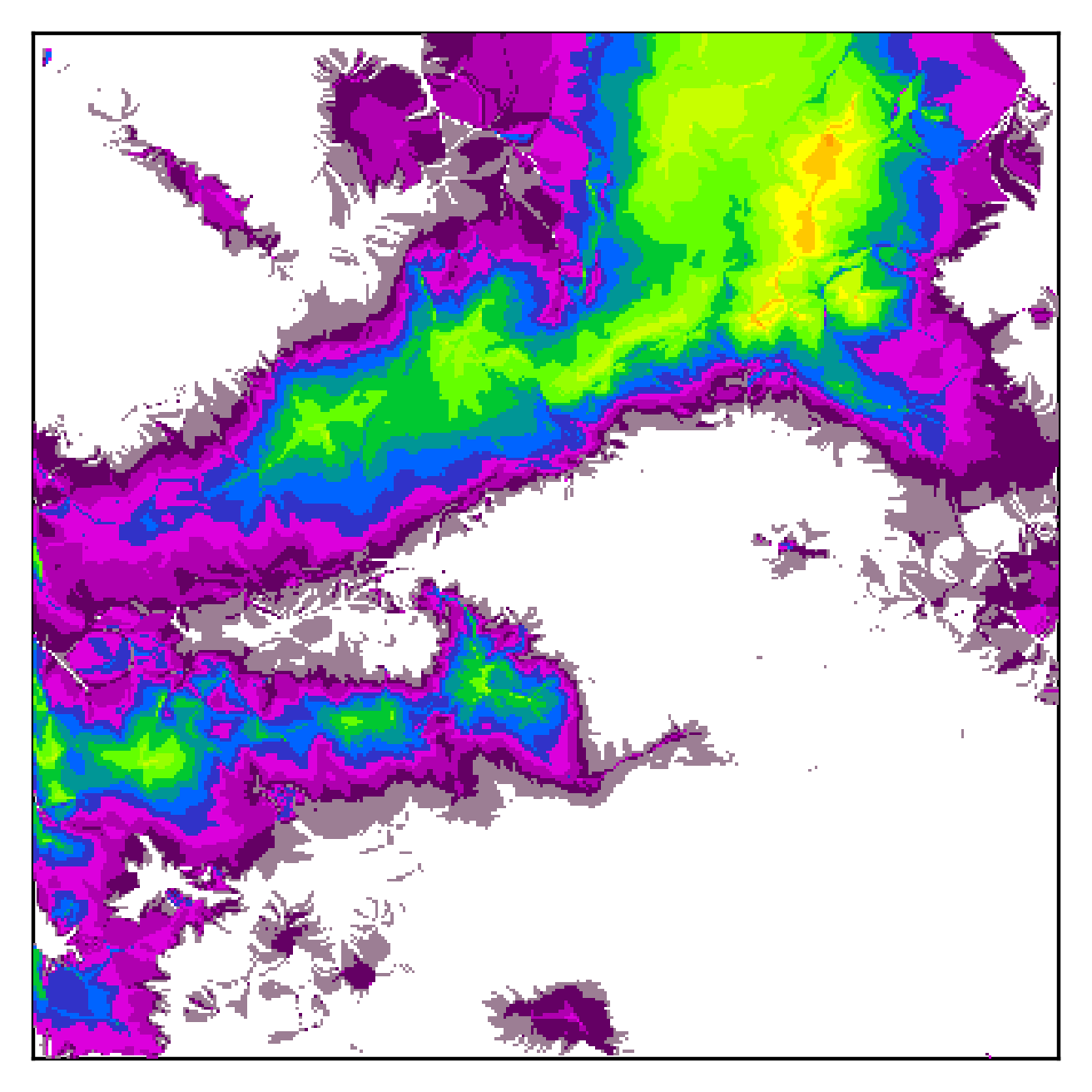 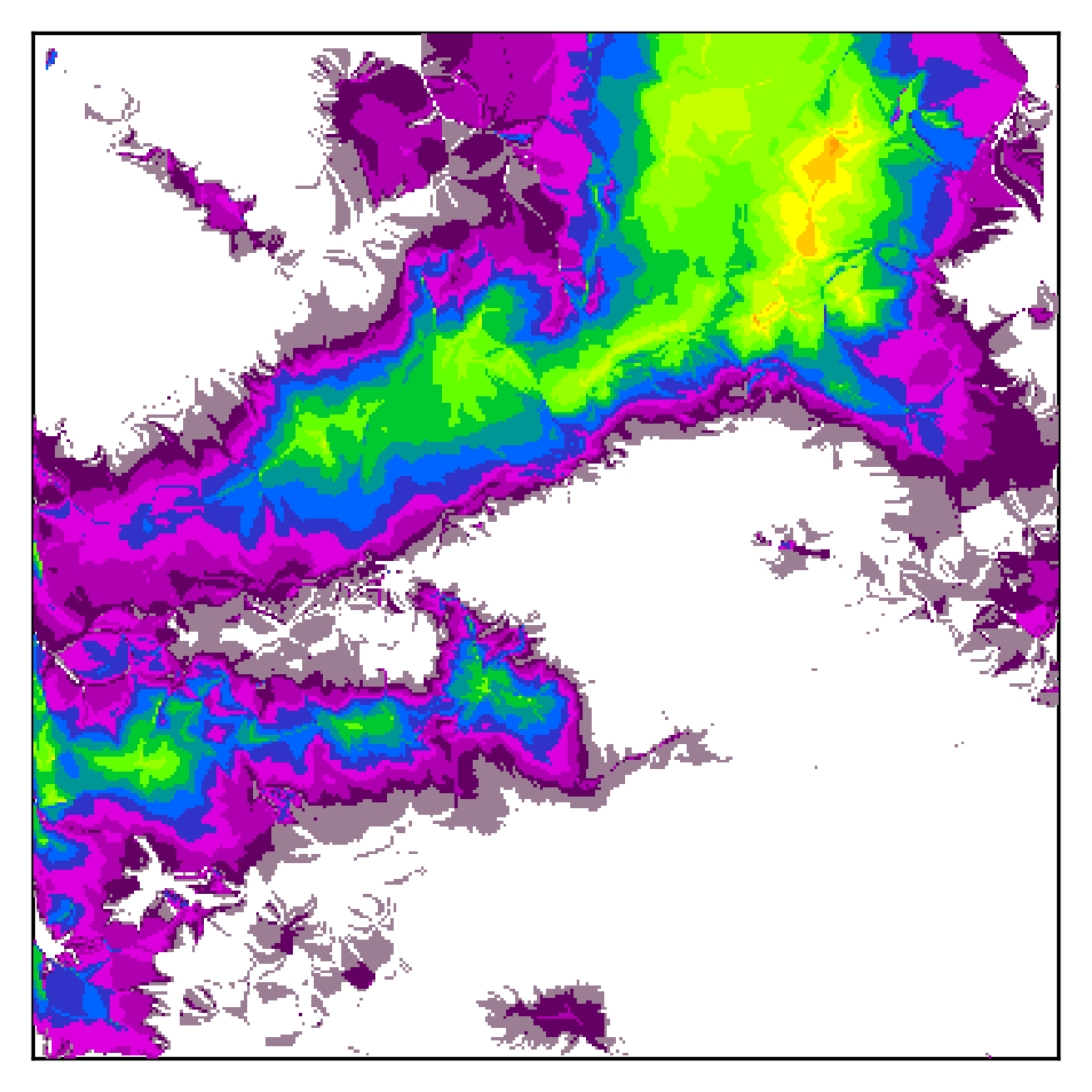 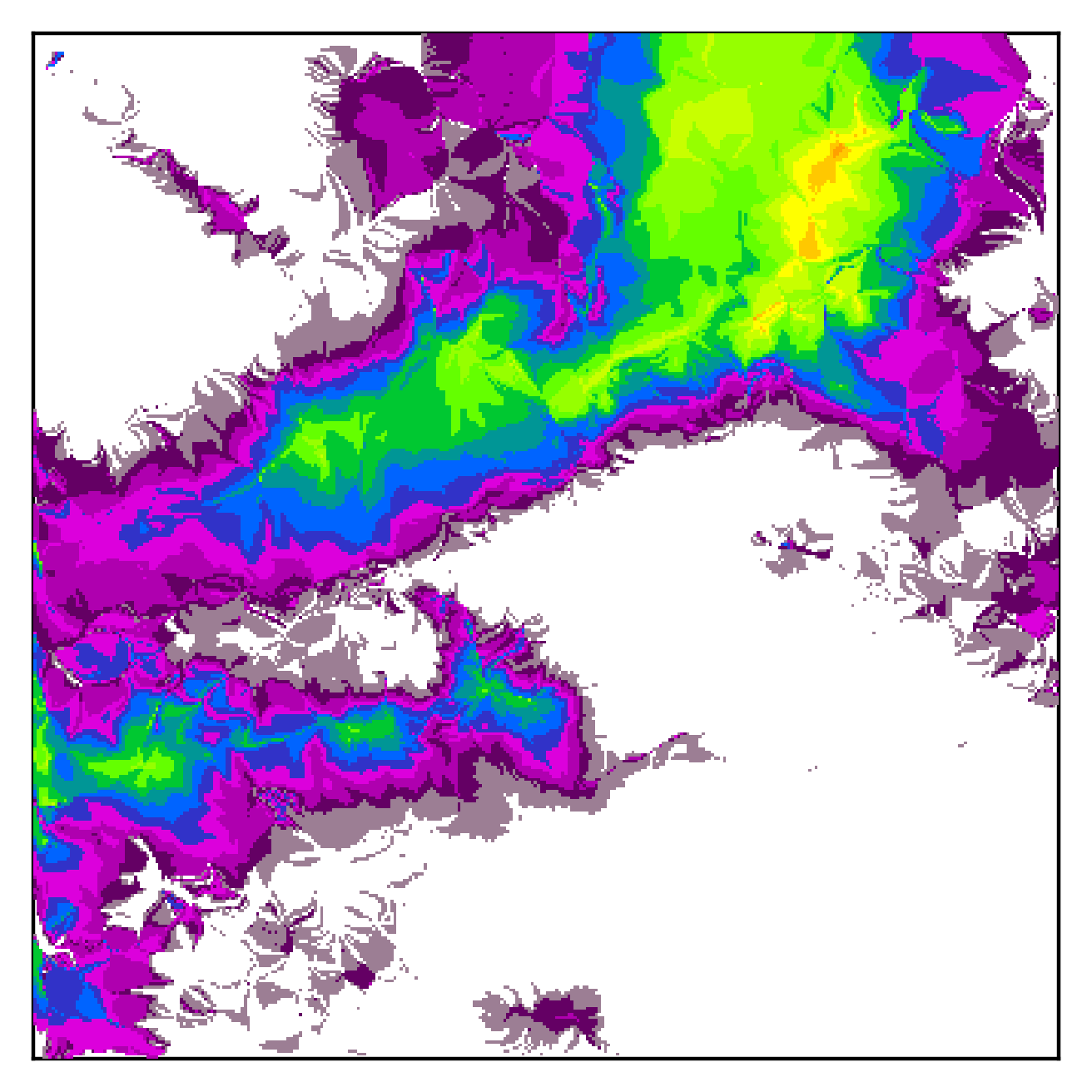 Extreme example:
No regularization
38
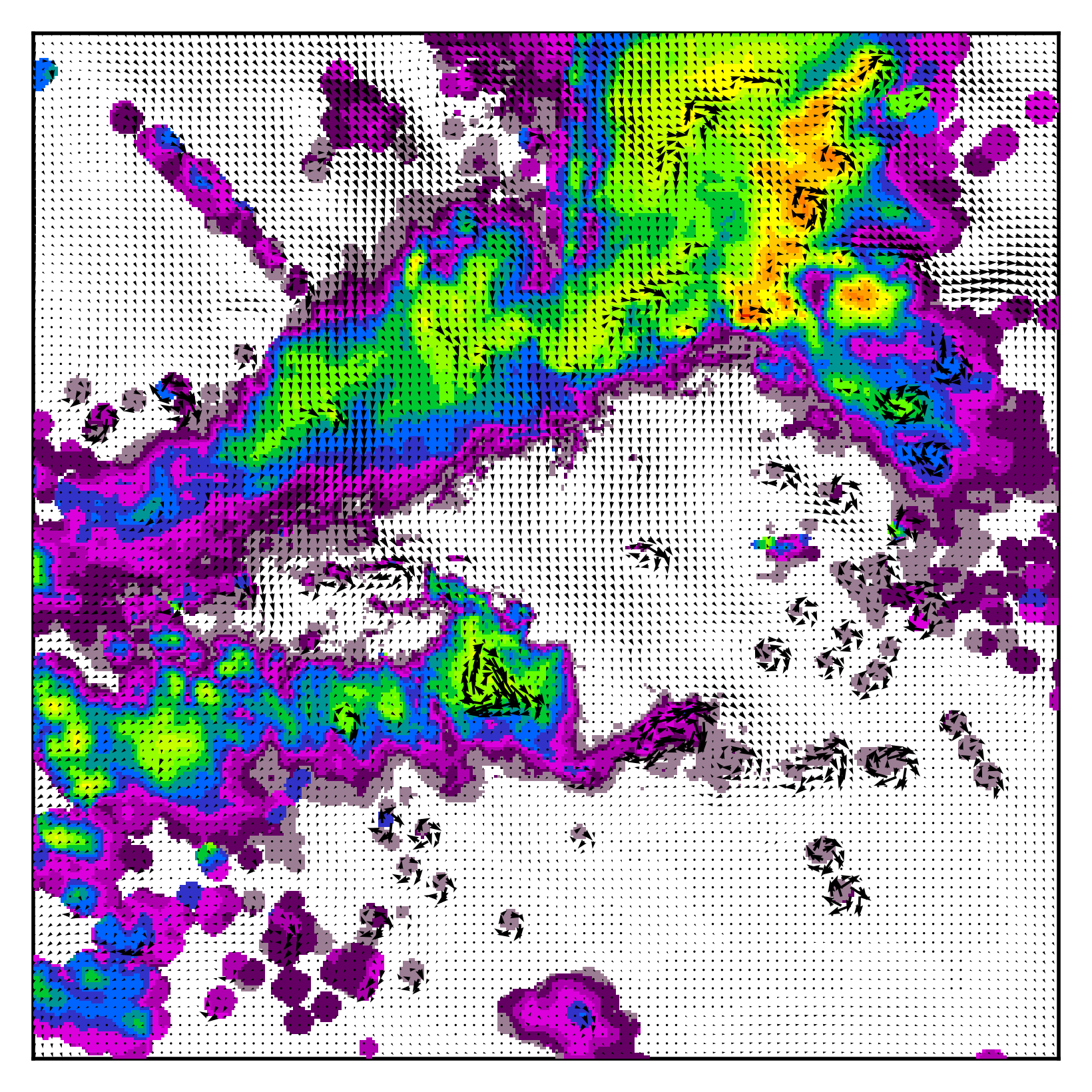 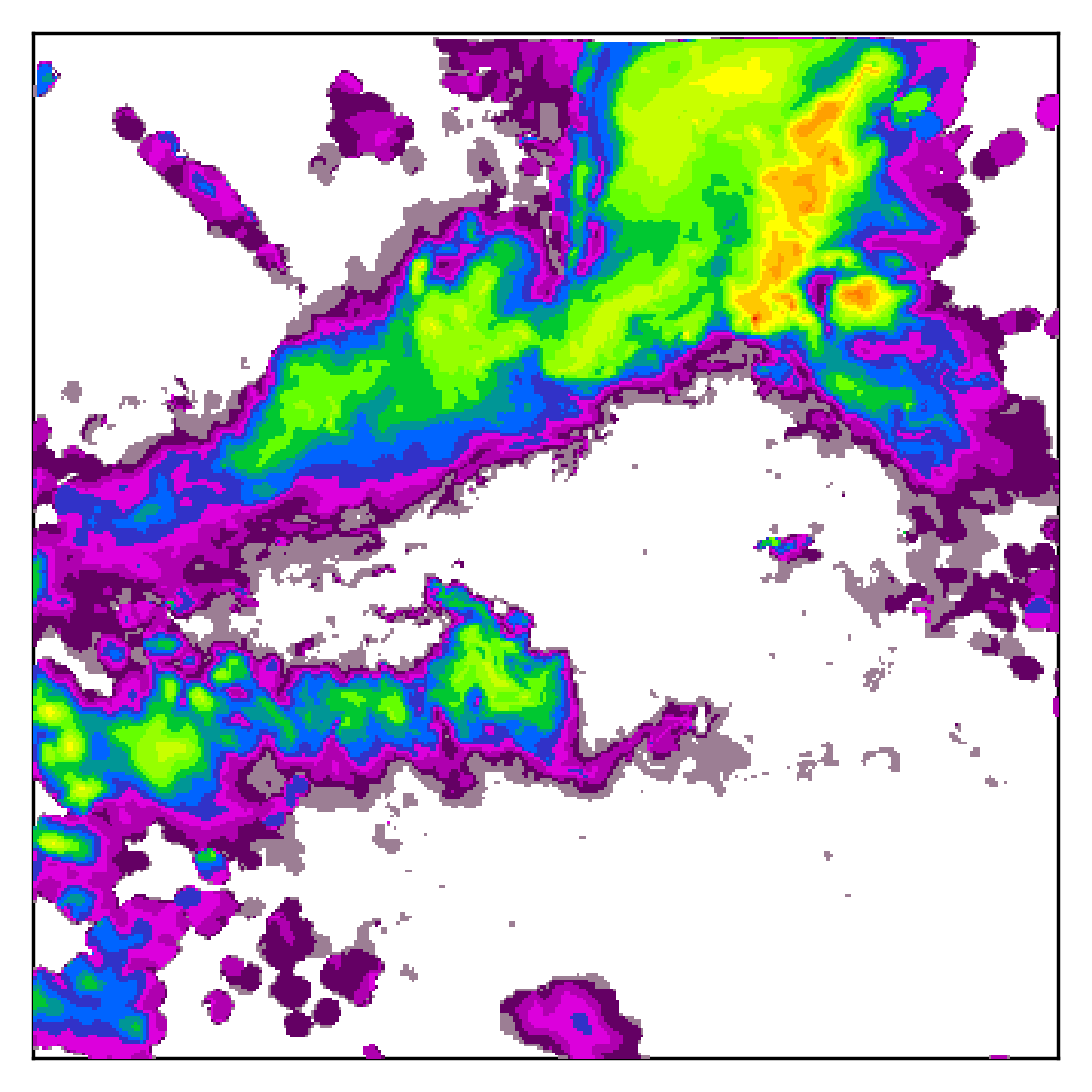 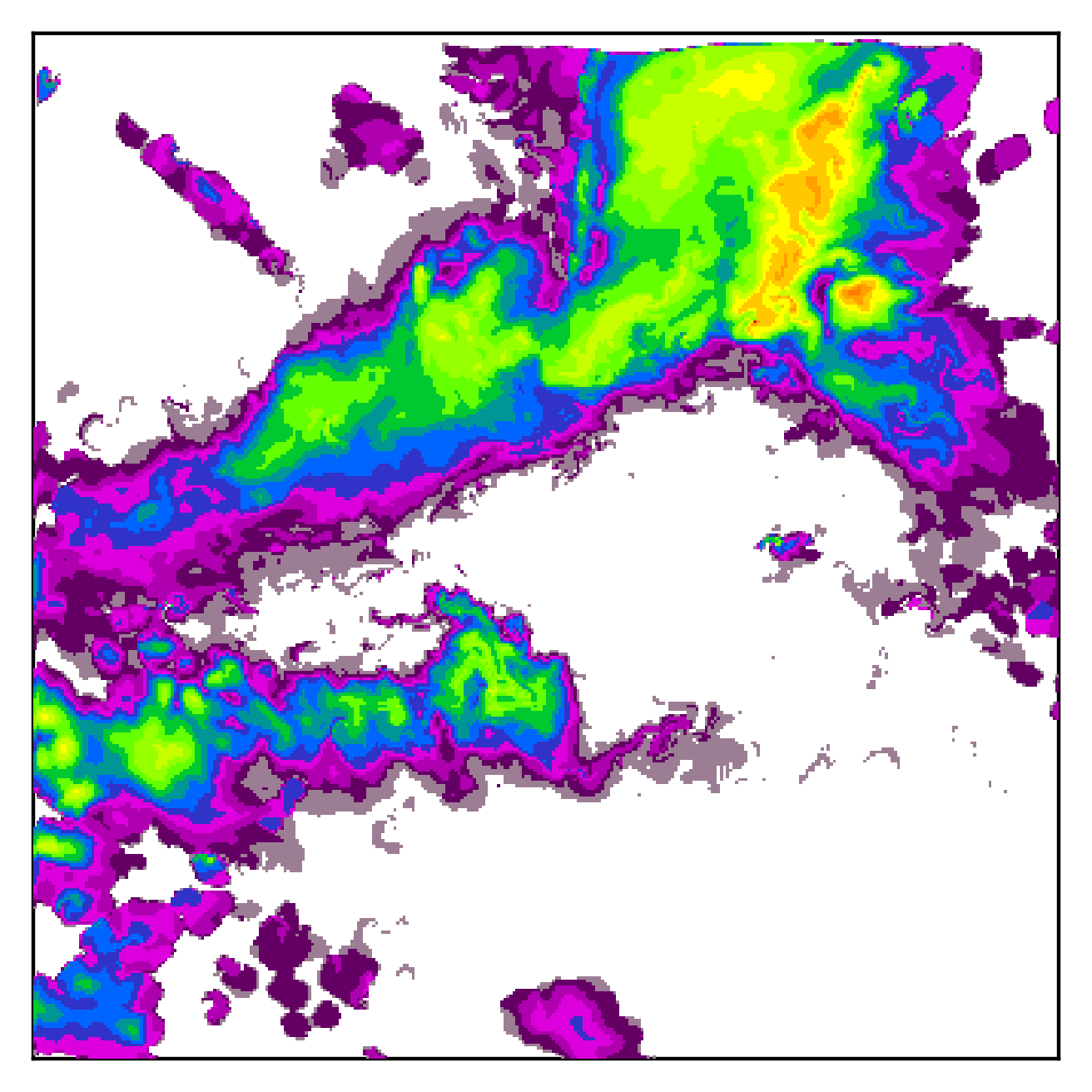 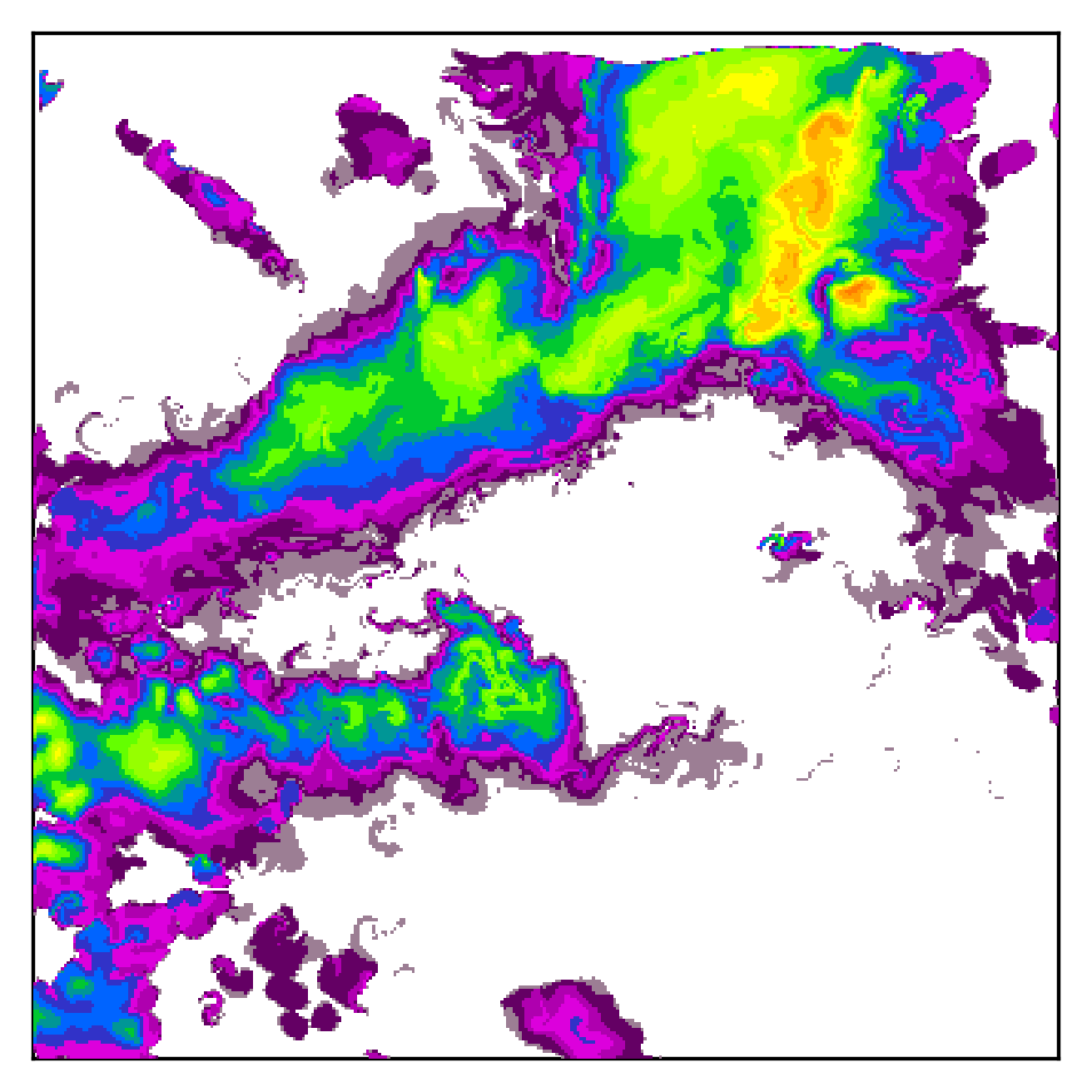 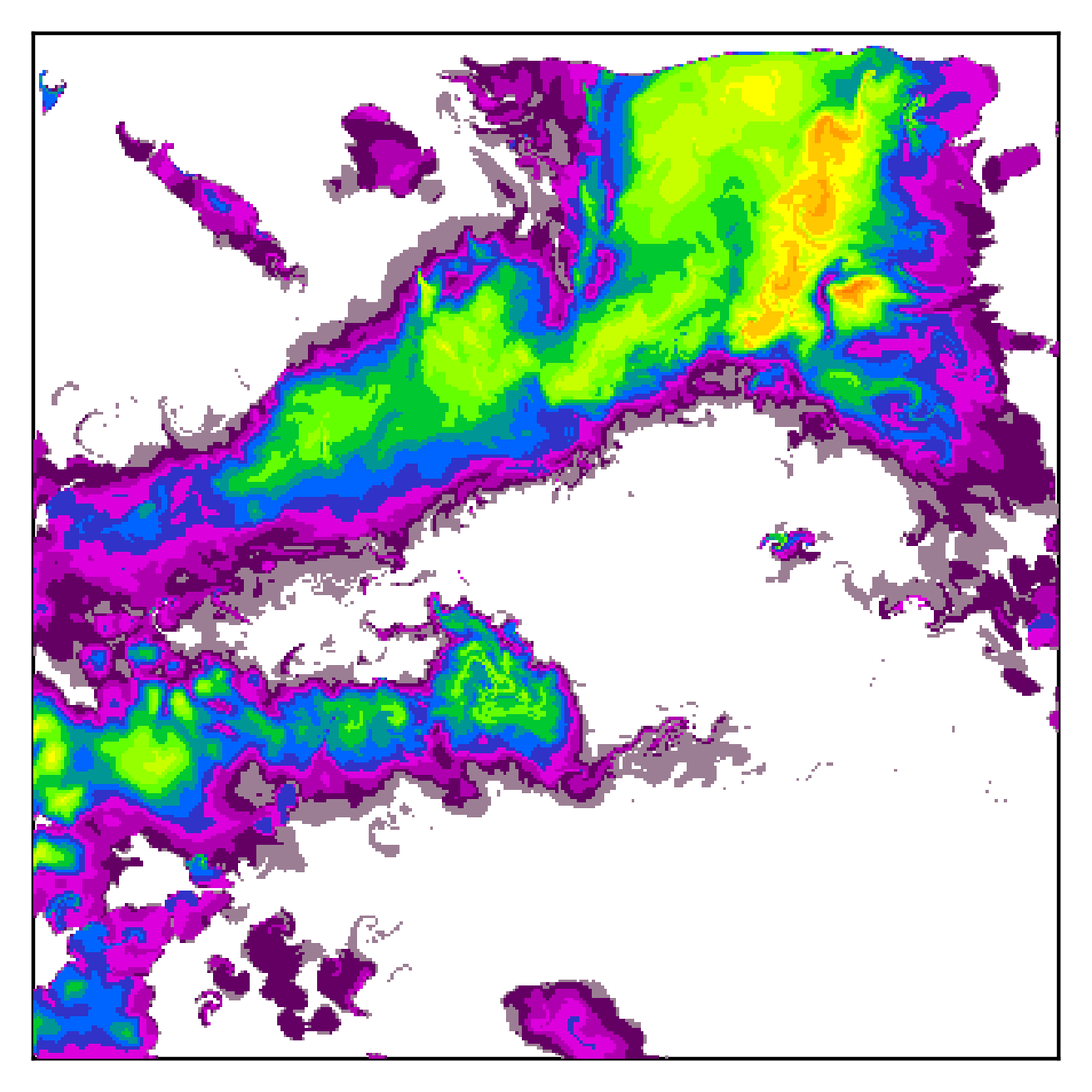 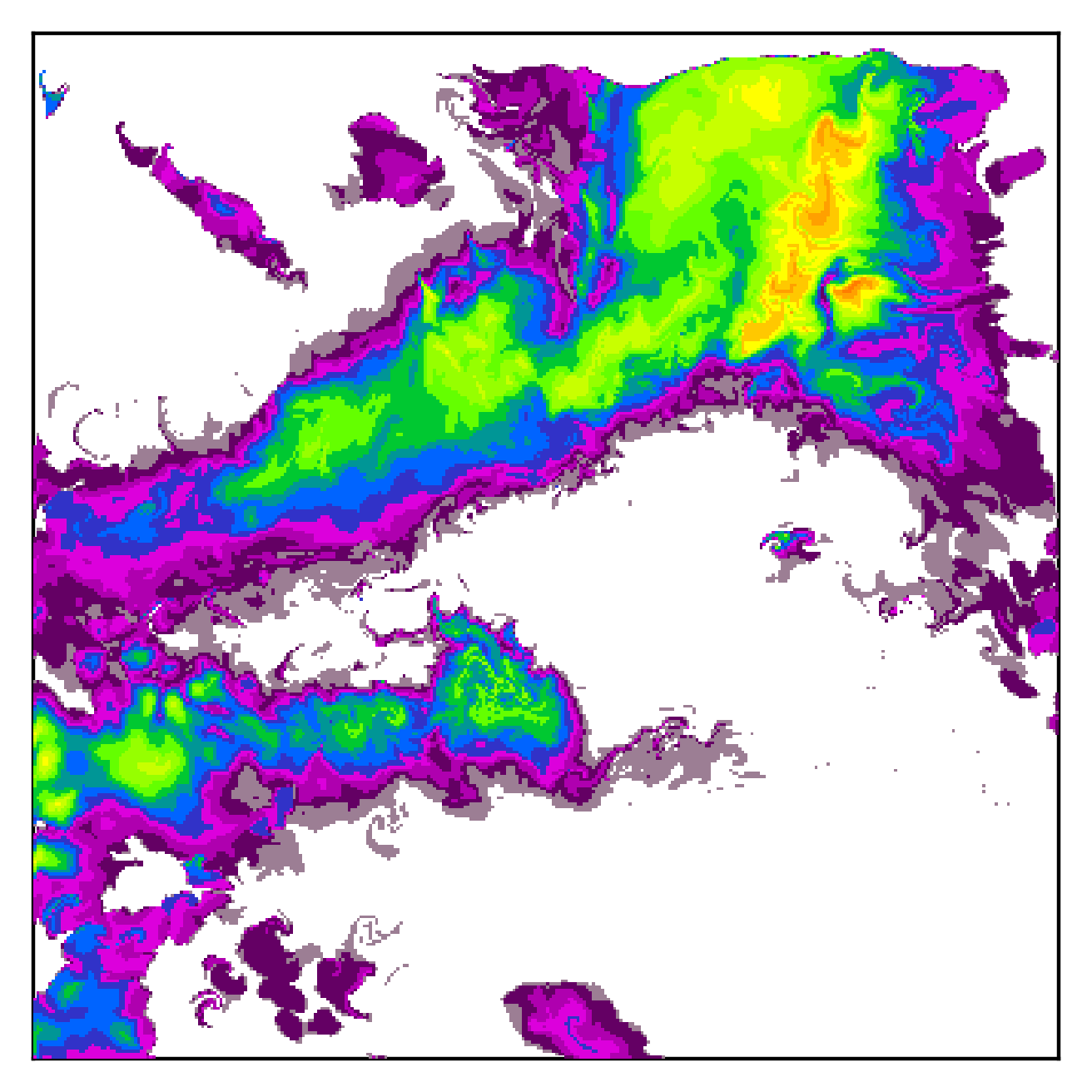 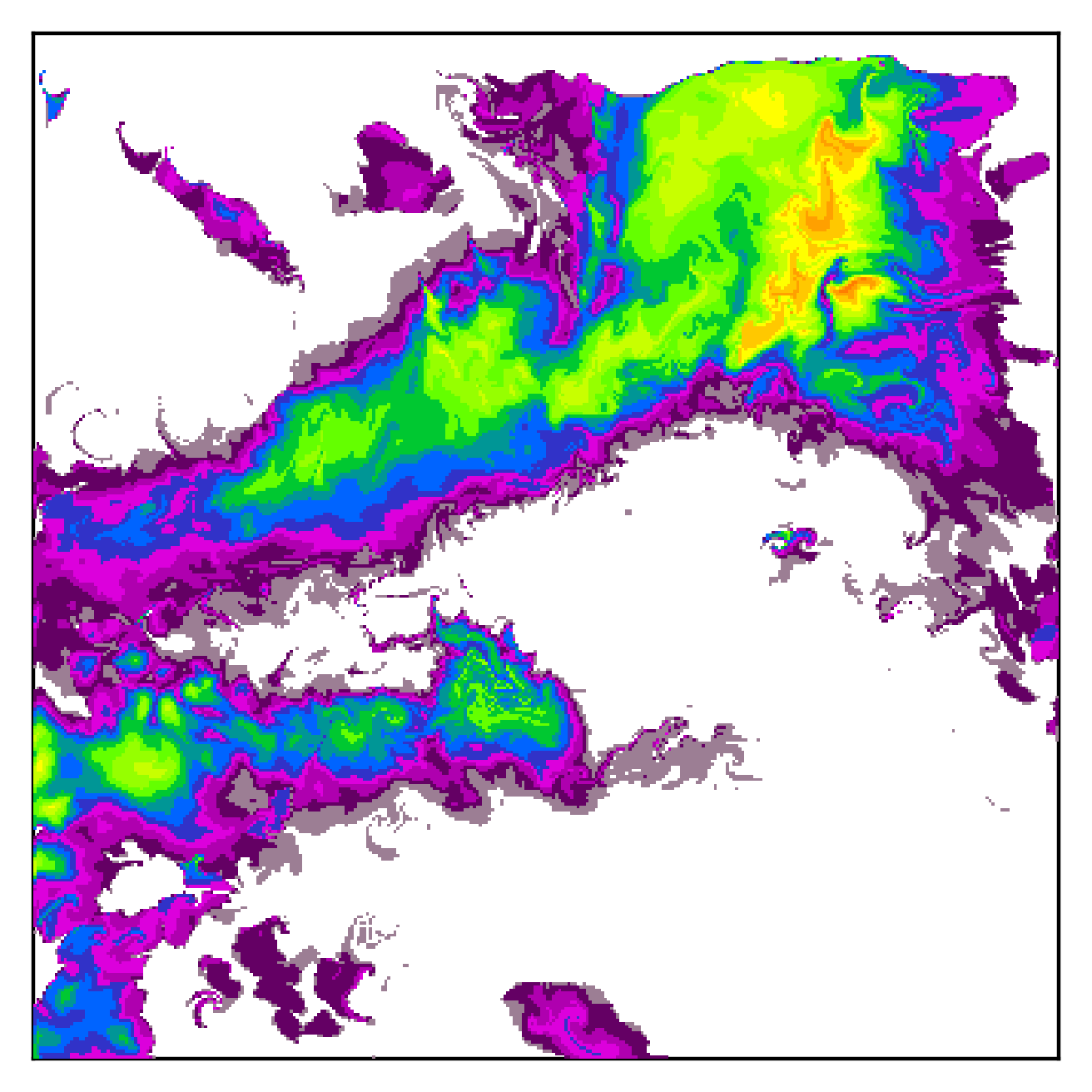 Extreme example:
With regularization
39
Loss functions
Training MF-U-Net
Data-driven extrapolation loss

Physics-informed regularization loss

Total weighted loss
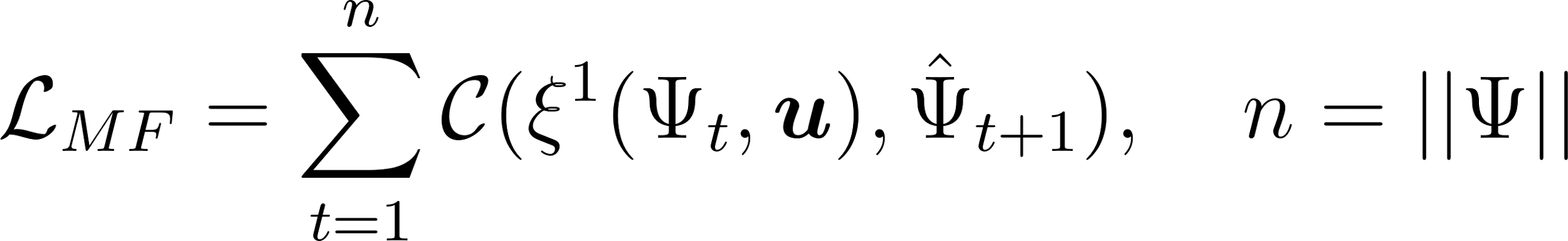 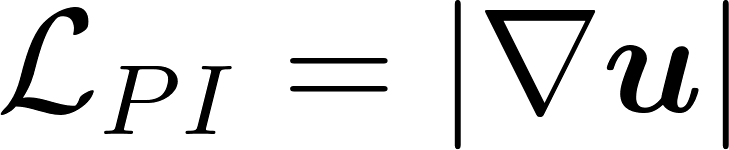 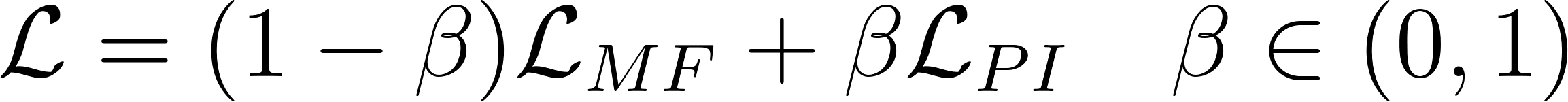 41
Training AF-U-Net and LUPIN
Error of the nowcast

Final LUPIN weighted training loss (AF-U-Net & MF-U-Net together)
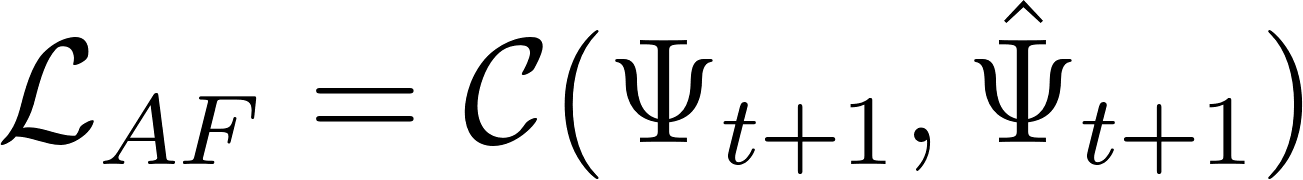 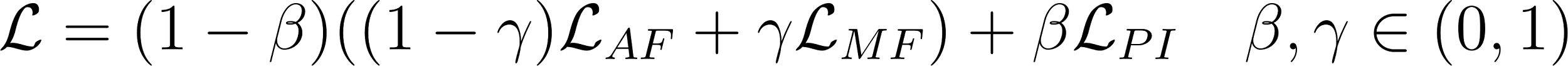 42
Dataset
Radar Reflectivity Dataset
provided by the Slovak Hydrometeorological Institute
1st of January 2016 to 30th of June 2019, 5-minute intervals
from Malý Javorník weather radar station
CMAX, 336 ✕ 336 km (1 ✕ 1 km resolution)
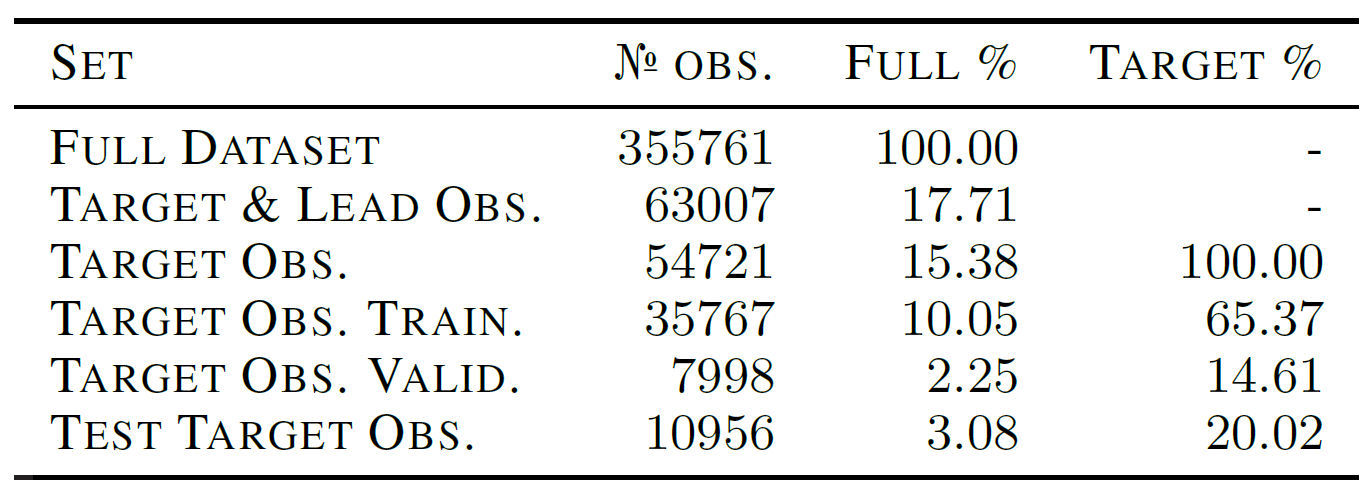 Evaluation
Extreme Rainfall Event Case Study
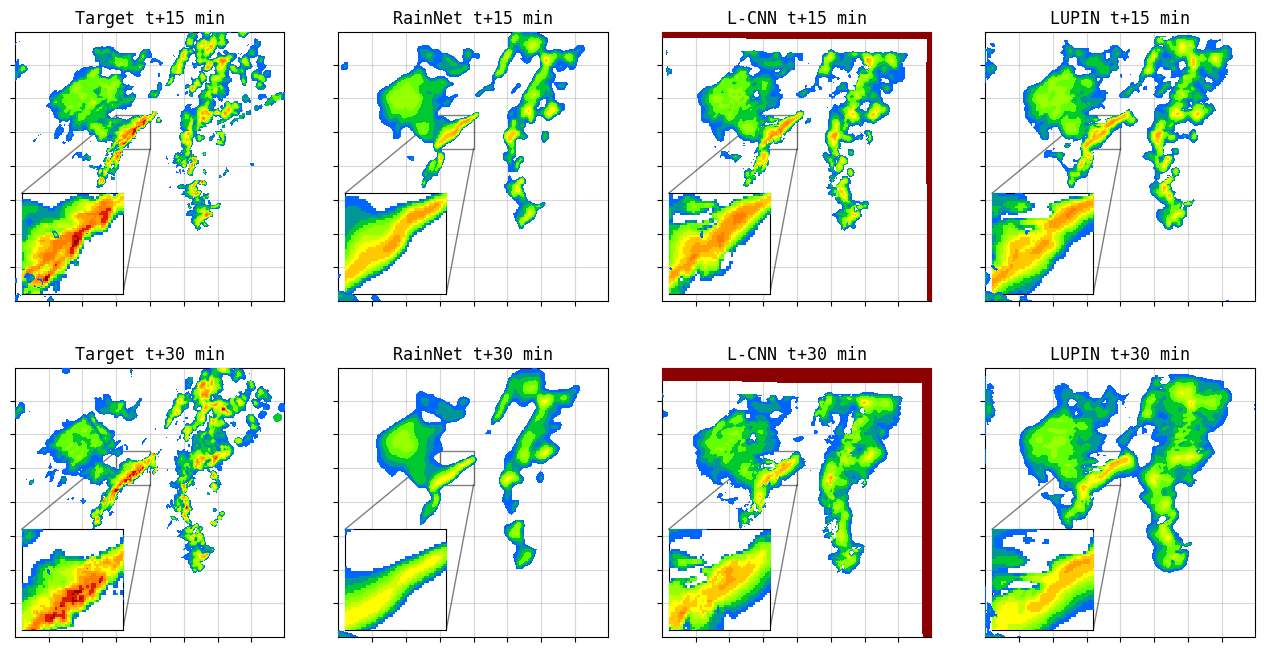 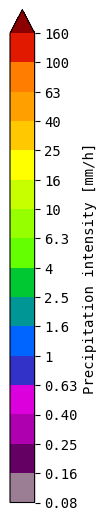 Quantitative Evaluation I
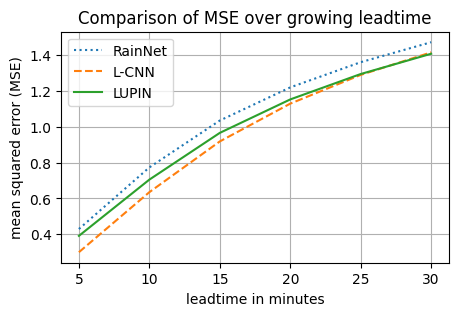 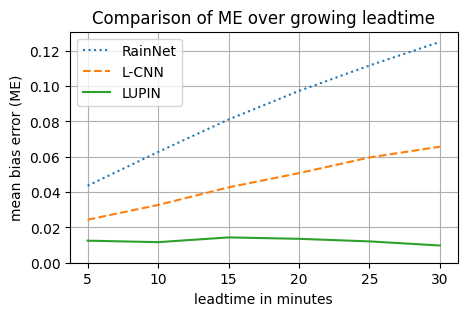 Quantitative Evaluation II
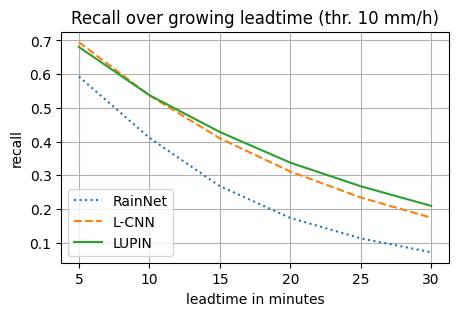 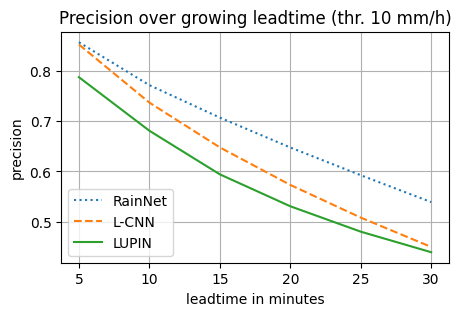 Quantitative Evaluation III
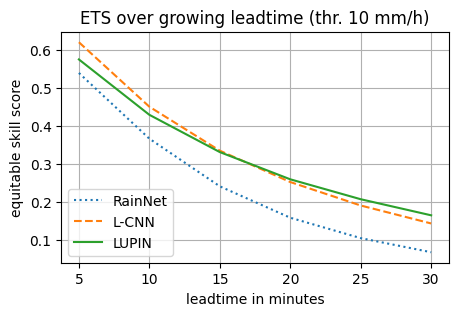 Summary
LUPIN Summary
we eliminated most of the drawbacks of the L-CNN model while matching its performance
mitigates the higher computational cost
removes the need to precompute Lagrangian inputs
possibly better Lagrangian mapping due to the temporally varying motion field
not tied to a specific neural network architecture, opens the door for other models to use the Lagrangian approach
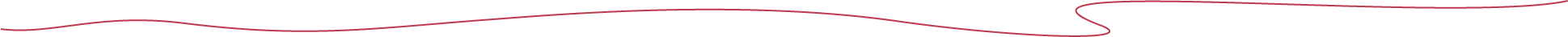 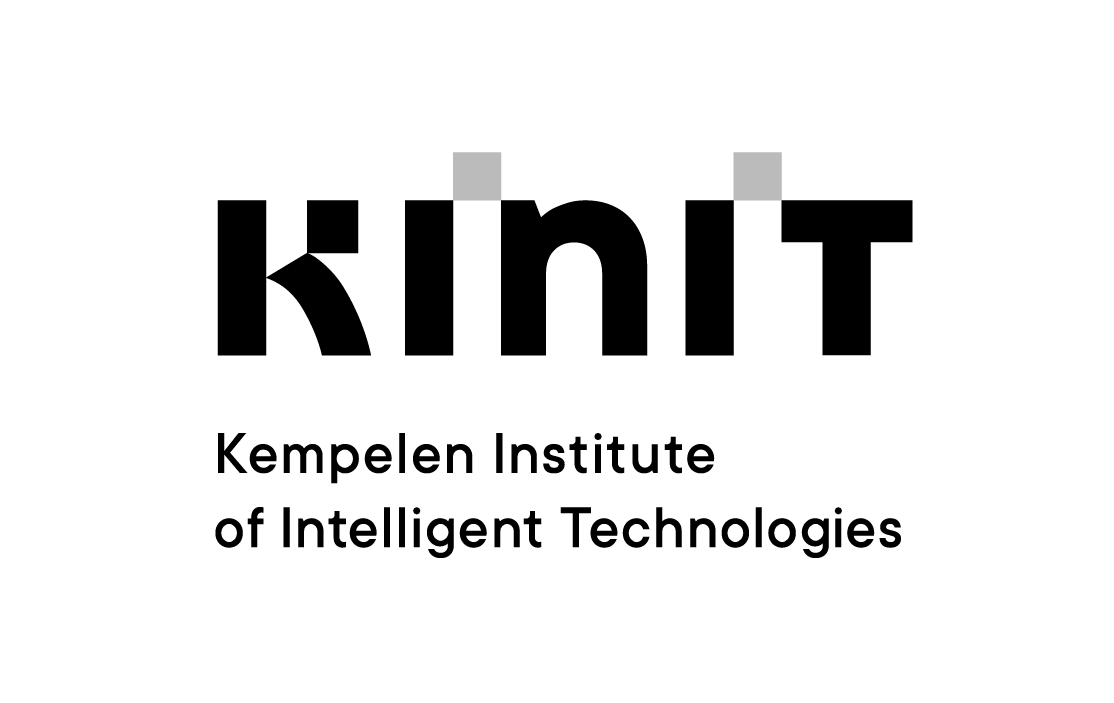 EGU24 QR code
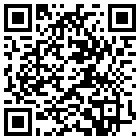 Sky Park Offices
Bottova 7939/2A
811 09 Bratislava
Slovakia
www.kinit.sk